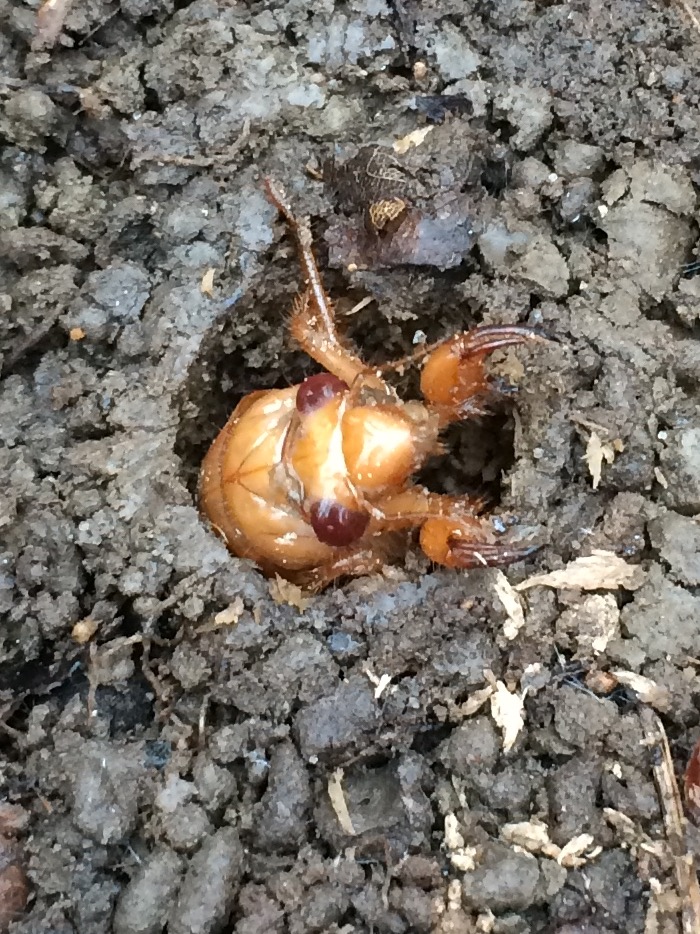 The Return of the Periodical Cicadas
17 Facts and 17 year cicadas
https://www.youtube.com/watch?v=x71RaI-RxVM&nohtml5=False
This video clip is 18 minutes but VERY informative. Please watch.
1633
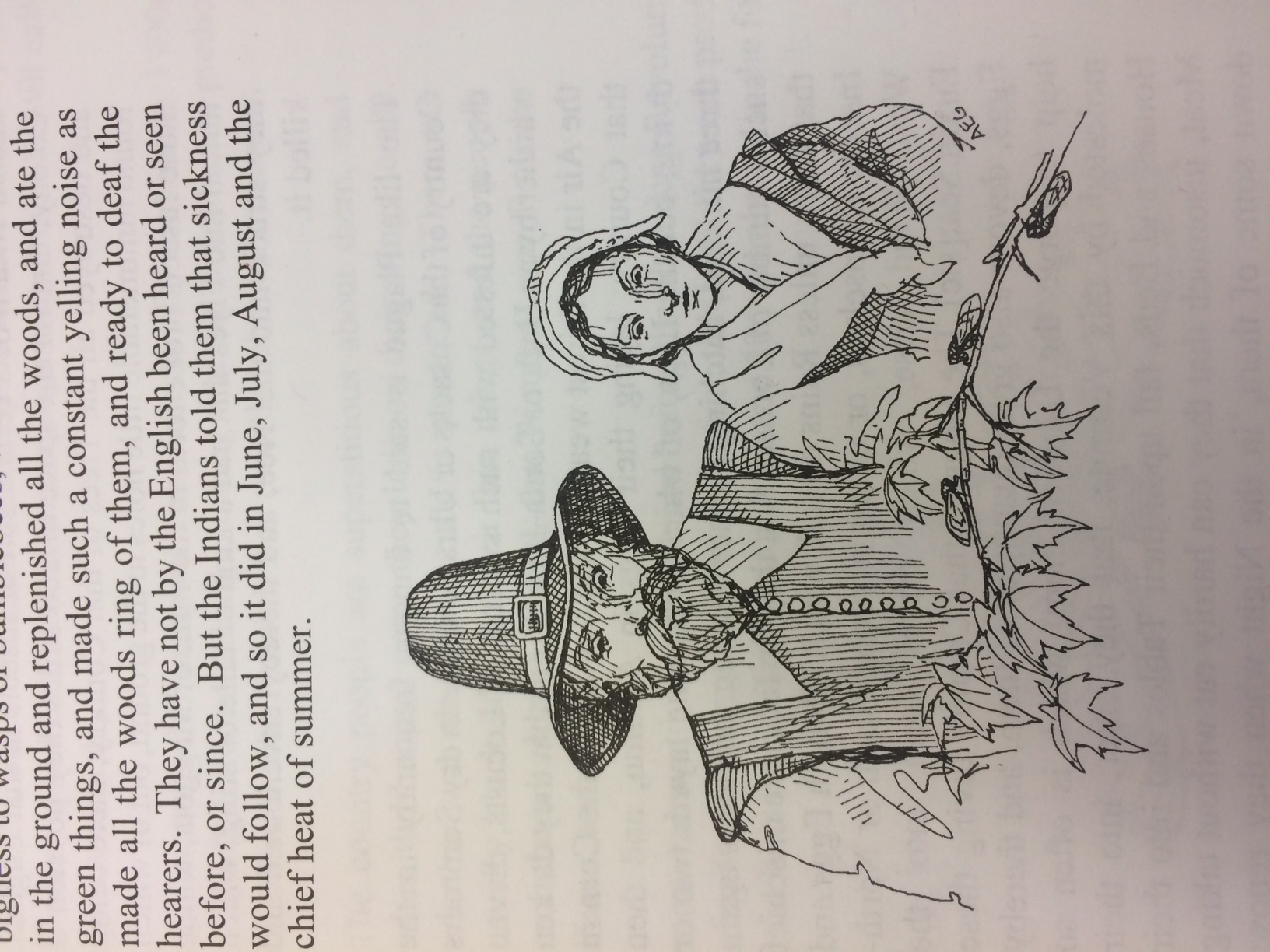 12 years after first Thanksgiving


Governor of Plymouth Colony, William Bradford
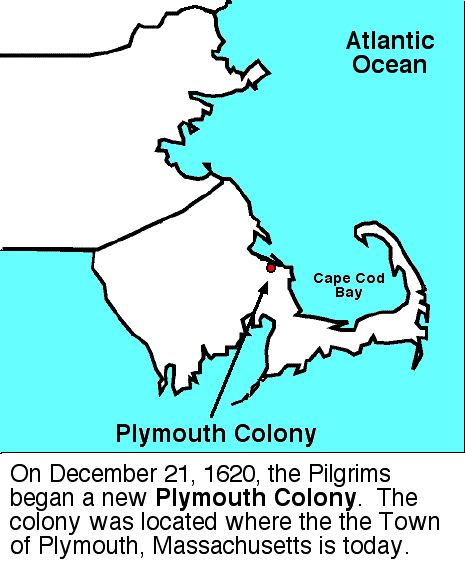 Plymouth Colony residents gaze upon cicadas, Kritsky, 1999
[Speaker Notes: http://www.thepeoplehistory.com/1999.html]
“And the spring before, especially all the month of May, there was such a quantity of a great sort of flies like for bigness to wasps or bumblebees, which came out of holes in the ground and replenished all the woods, and ate the green things, and made such a yelling noise as made all the wood ring of them, and ready to deaf the hearers.”
What were you doing in 1999?
1999
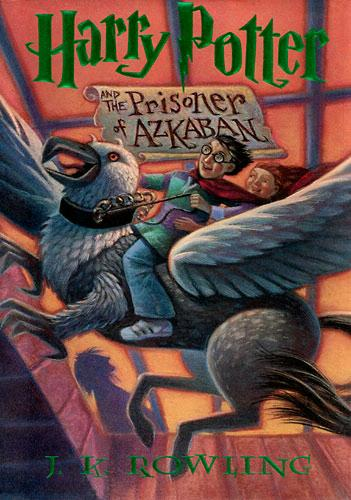 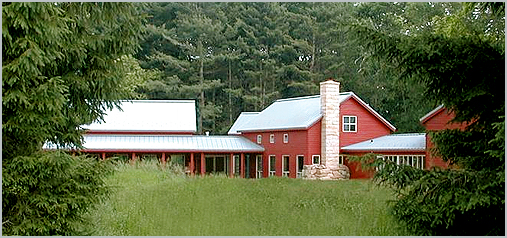 Y2K
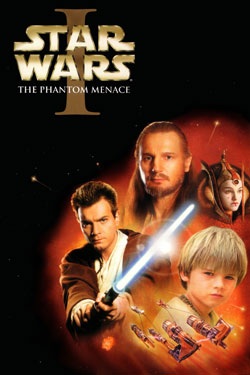 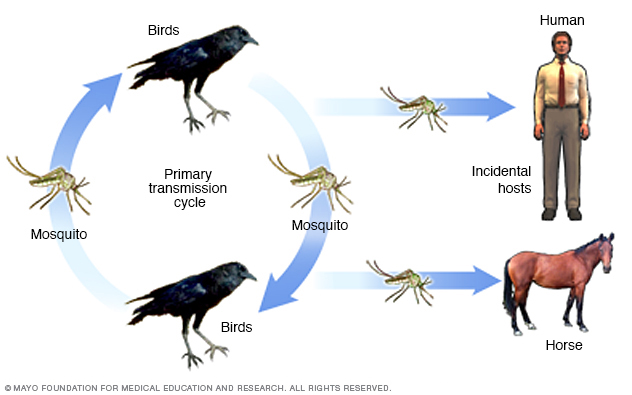 6 Billion
Add a picture of Me from 1999
Myspace was officially released to the internet
Bluetooth announces
Star Wars episode I: the Phantom menace was released


Who wants to be a Millionaire with Regis Phillban!

Lance Armstrong won his first Tour De France

The West Nile Virus first appears in the U.S.
Bill Clinton impeachment proceedings
The Sixth Sense
Baby one more time – Britney Spears
Mambo No 5
3rd volume in the Harry Potter series, prisoner of Azkaban was released
Dial up internet
[Speaker Notes: http://www.thepeoplehistory.com/1999.html]
Counties and locations of the 1999 emergence of the periodical cicadas
Recorded if two (2) “swarms” present and five (5) additional reports
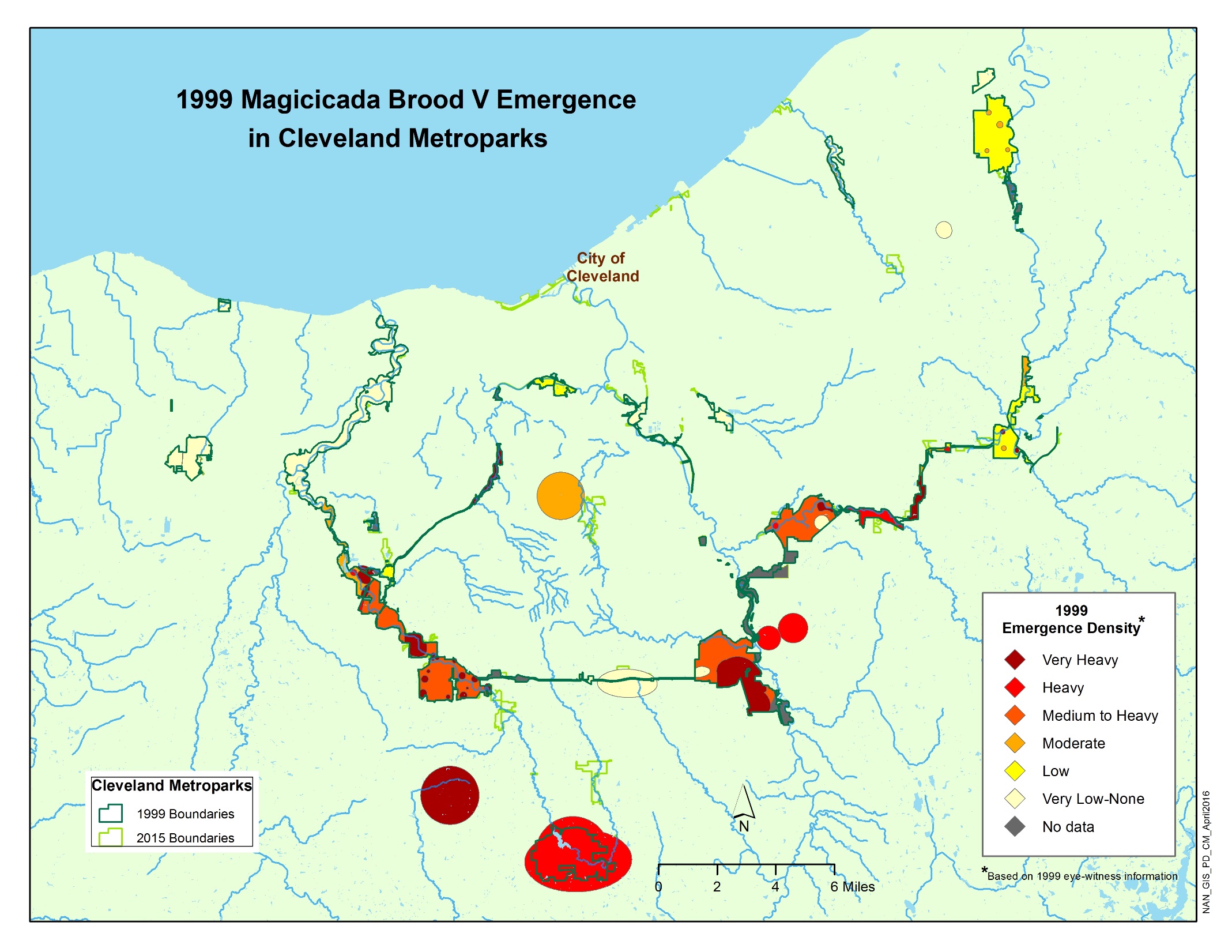 Kritsky, 1999
[Speaker Notes: Southern Cuyahoga County - More than 20 current and past employees]
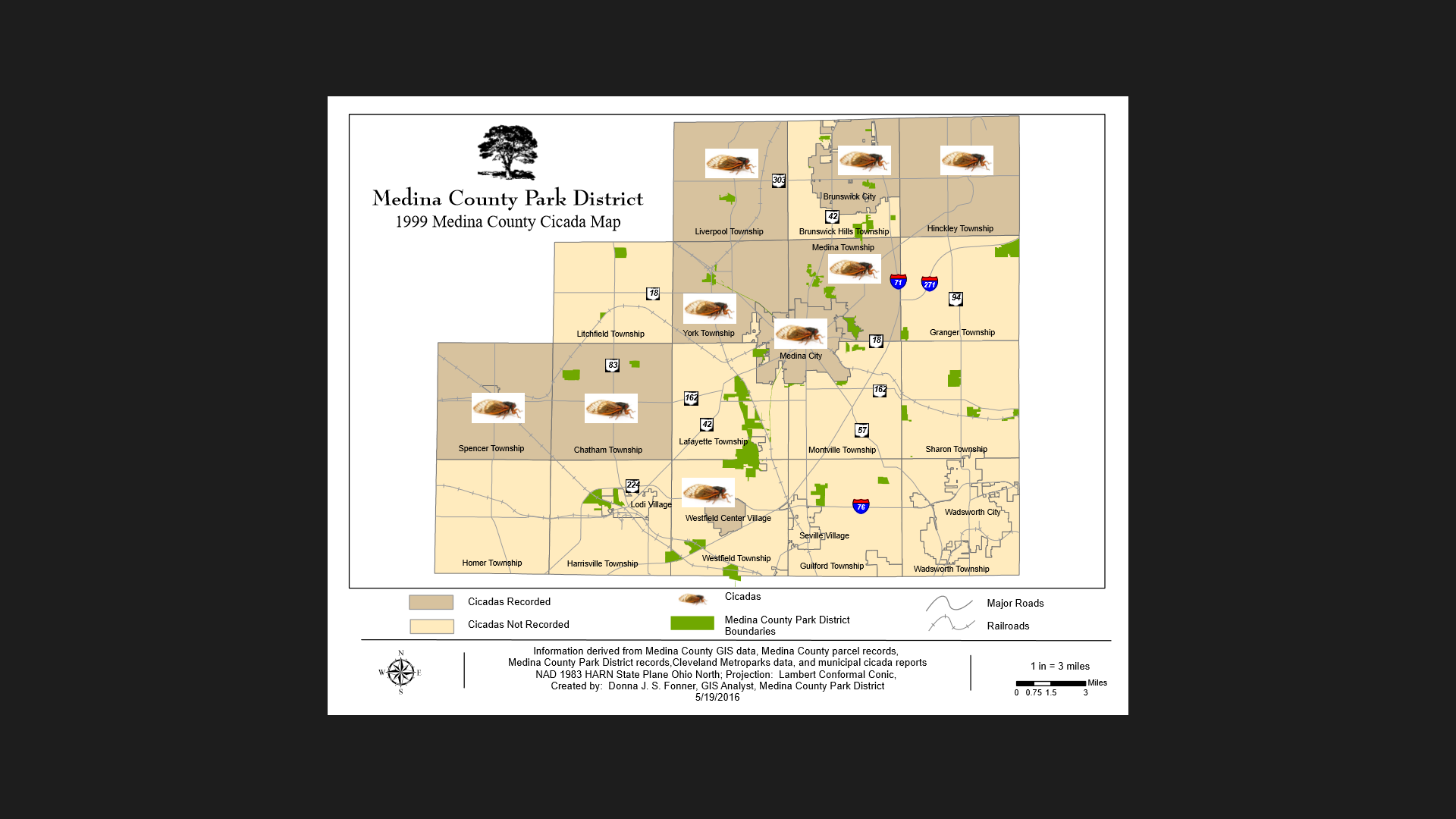 Kritsky, 1999
[Speaker Notes: Medina County – few records!]
They are coming!
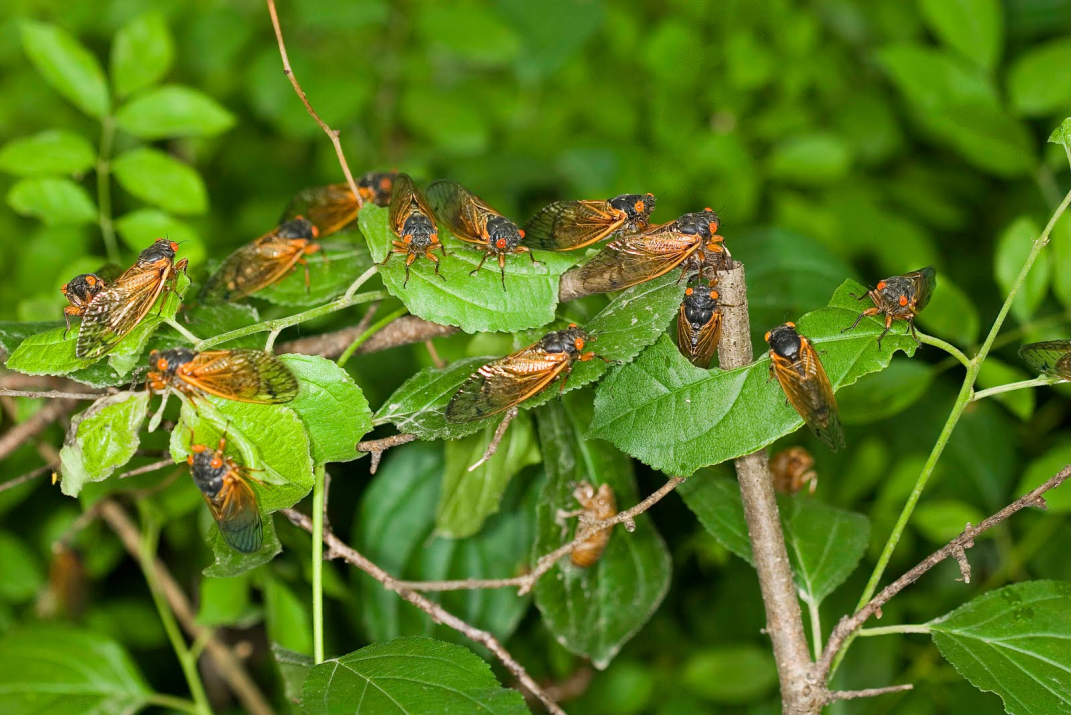 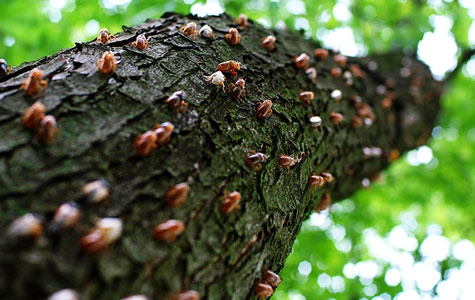 They are coming!!
Late-May thru 
Late June 2016!
Radio Lab
[Speaker Notes: They are coming, There are a lot of them.]
Itinerary
Classification
 Life history
 Interactions
 Distribution 
 Species identification
 Citizen Science
Classification
3,390 known species in the world

Over 190 species in North America
18 in Ohio

Exist on every continent except Antarctica

3 sp. are 17 year cicadas 

4 sp. are 13 year cicadas
Kingdom Animalia   Phylum Arthropoda      Class Insecta         Order Hemiptera            Suborder Auchenorrhyncha
	   Family Cicadidae
There are over 190 varieties (including species & subspecies) of cicada in North America, and over 3,390 varieties of cicadas around the world. Cicadas exist on every continent but Antarctica.
Straight up good source for cicada information
[Speaker Notes: Total sp. Includes annual and periodical combined]
Order Orthoptera
Order Hemiptera
Sucking mouthparts
Chewing mouthparts
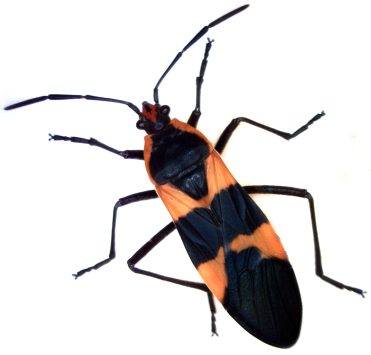 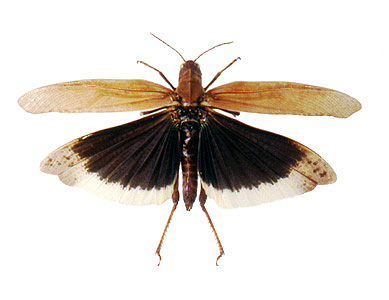 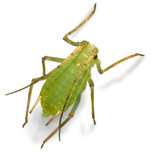 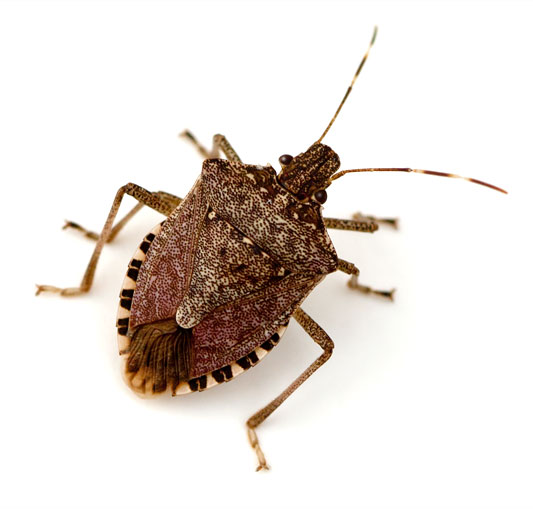 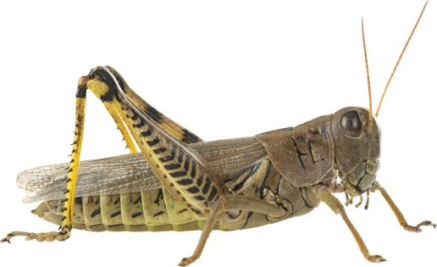 Locust
Aphids
Shield bugs
Grasshoppers
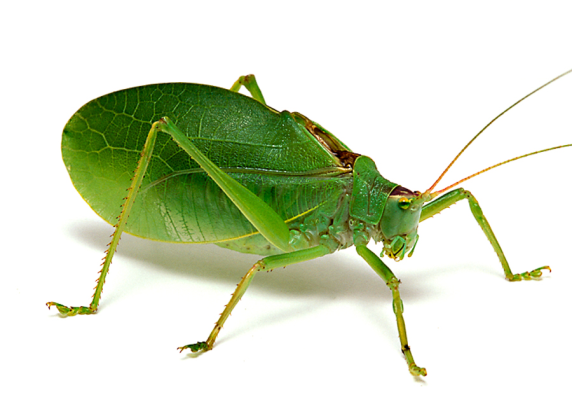 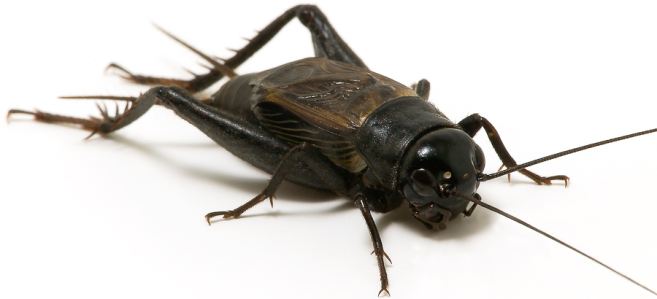 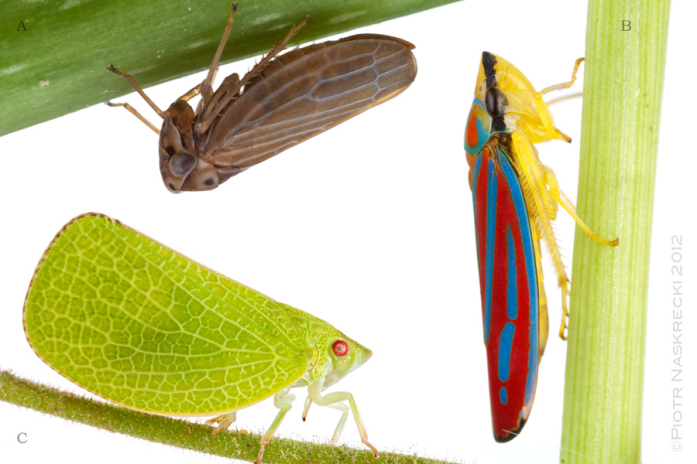 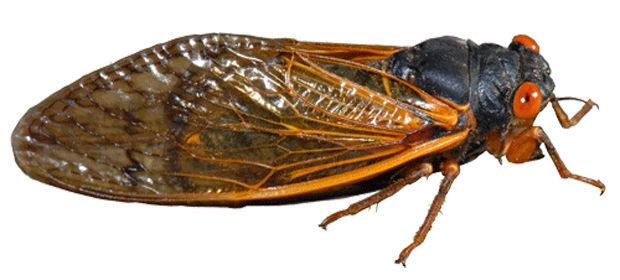 Crickets
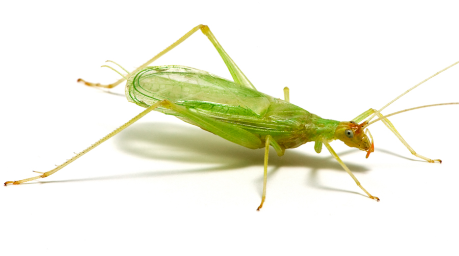 Katydids
Leafhoppers
Cicadas
[Speaker Notes: How do they sing?  They don’t use their legs and they don’t use their wings.  They use their tymbals!

You’ll notice the true locusts have HUGE rear legs for hopping, long antennae, and relatively long bodies. True locusts chew the plants they consume, while Magicicadas suck fluids from trees.]
Annual (Dog Day)
Periodical
Neotibicen* pruinosis
Magicicada septendecim
Magicicada cassini
Magicicada septendecula
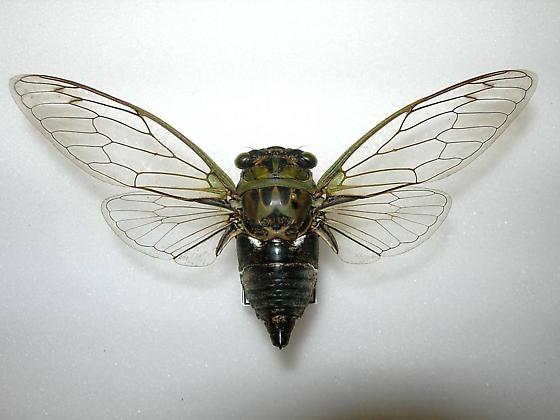 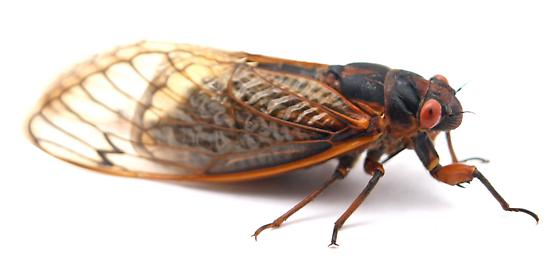 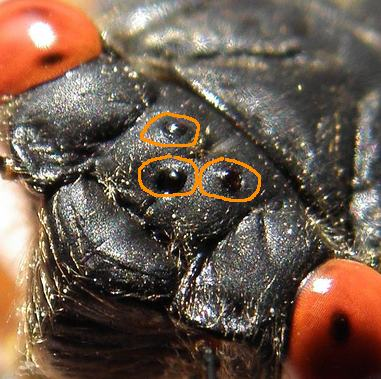 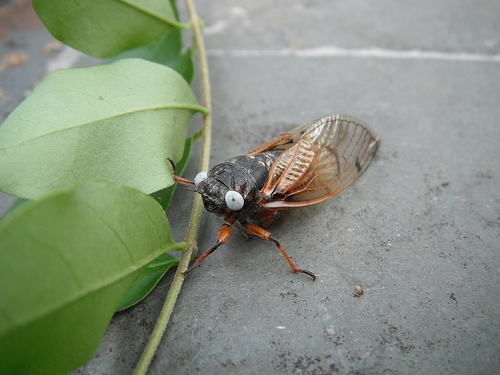 Bugguide.net
Bugguide.net
3 species in Ohio
Orange & black
17* year life cycle
Tend to sing during the day
10 species in Neotibicen Genus
Green & black – cryptic camo
2 – 5 year life cycle - emerge every year
Can sing later into the evening
[Speaker Notes: Cicadas have two, obvious, large, compound eyes, and three ocelli. Ocelli are three jewel-like eyes situated between the two main, compound eyes of a cicada. We believe ocelli are used to detect light and darkness. Ocelli means little eyes in Latin.]
Annual or Dog Day Cicadas
Cryptic  camouflage 

Emerge every year

Can sing later into the evening

Have 3 oceli, 2 compound eyes

Song changes throughout the day

Sometimes called “harvestfly”

Well-distributed in Ohio
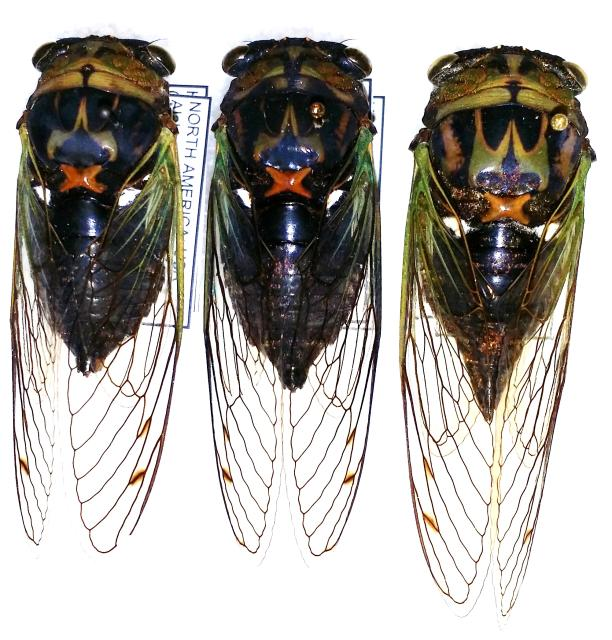 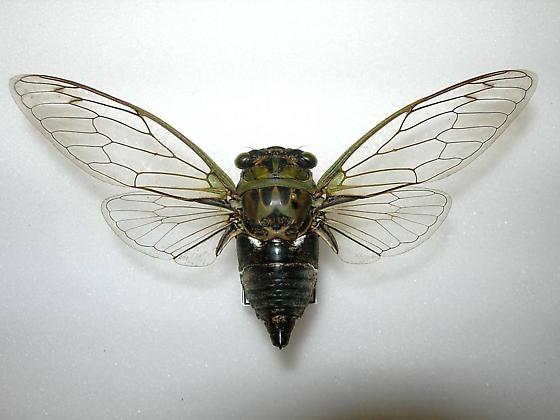 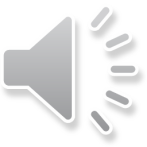 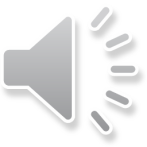 Swamp cicada
Neotibicen tibicen
AKA the soundtrack of summer
Scissor-grinder cicada
Neotibicen pruinosus pruinosus
[Speaker Notes: Other species Cicadetta, Neocicada]
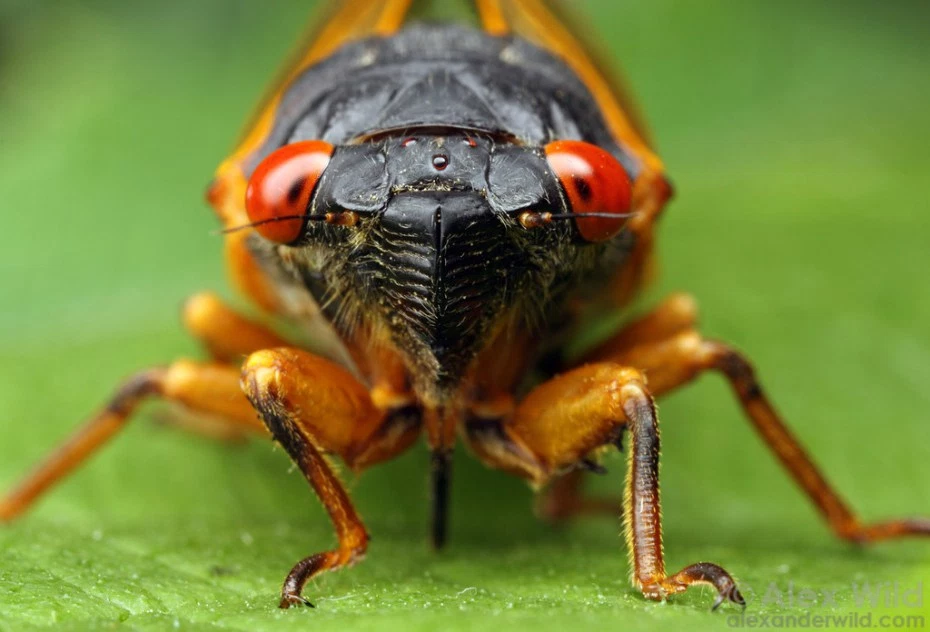 Life History
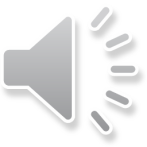 Photo credit to Alexander Wild
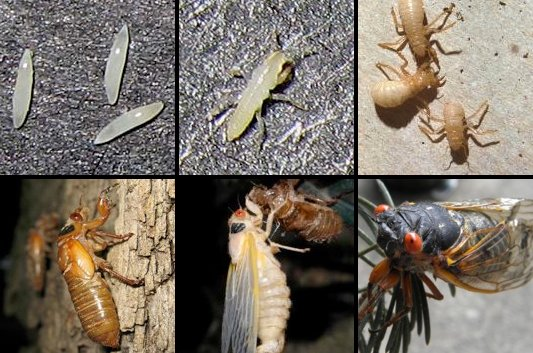 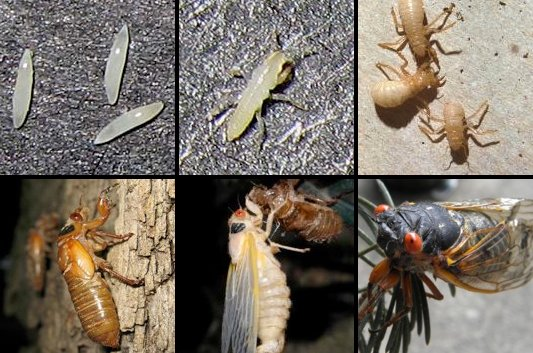 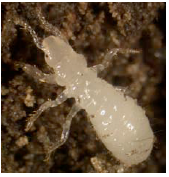 Egg
6-8 weeks
1st instar
<1 year
Adult
2-6 weeks
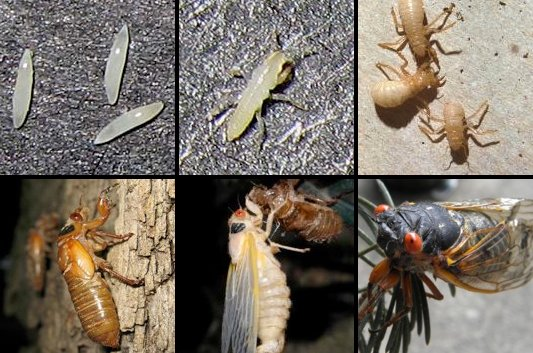 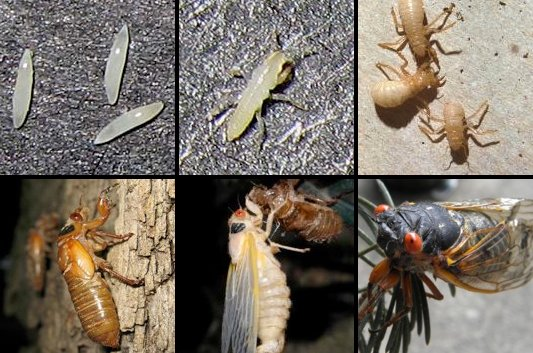 Magicicada 
Life Cycle
Ecdysis & hardening
1 night… + 3-5 days
2nd instar
3-6 years
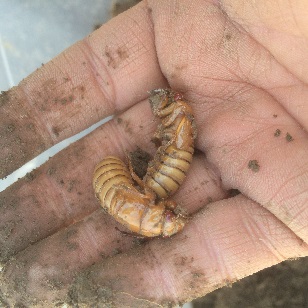 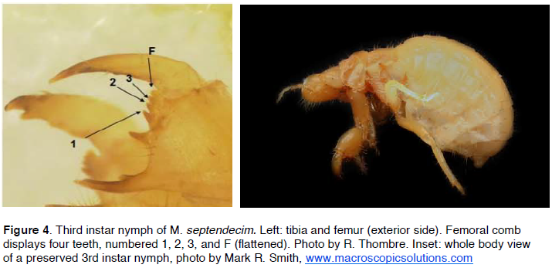 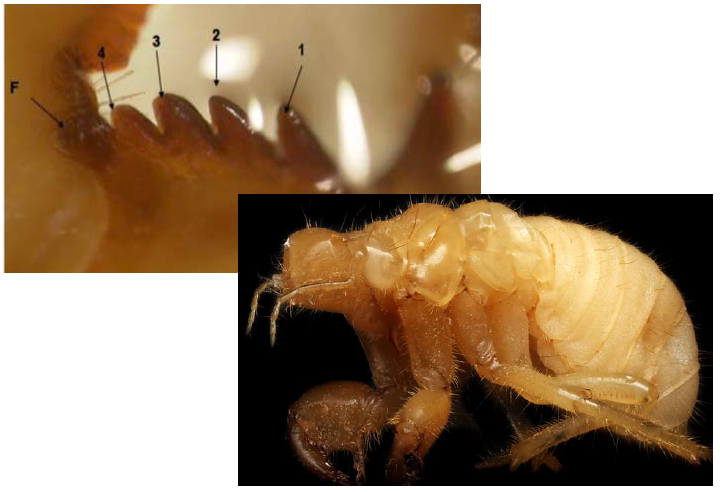 3rd instar
3-5 years
5th instar
3-5 years
4th instar
3-5 years
[Speaker Notes: Identification: http://www.cicadamania.com/where.html]
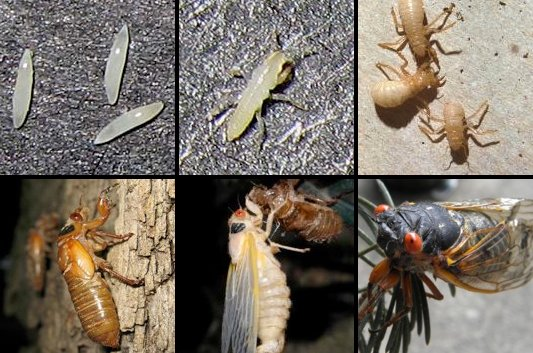 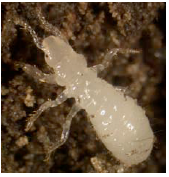 Egg
6-8 weeks
1st instar
<1 year
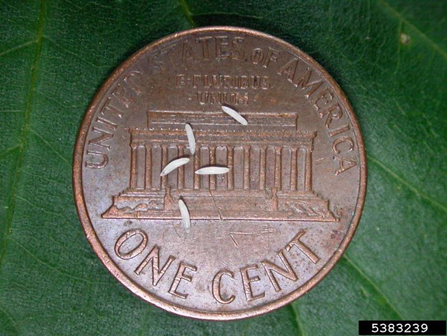 Smaller than a grain of rice
[Speaker Notes: Identification: http://www.cicadamania.com/where.html

Tibia and femur.]
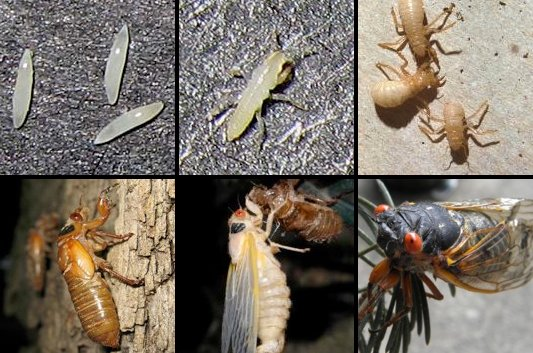 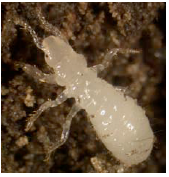 Egg
6-8 weeks
1st instar
<1 year
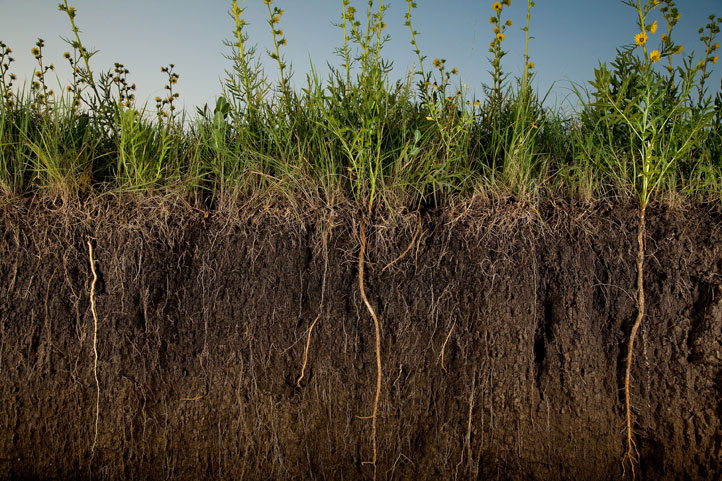 Feed on tender rootlets, often from grasses
[Speaker Notes: Identification: http://www.cicadamania.com/where.html

Tibia and femur.]
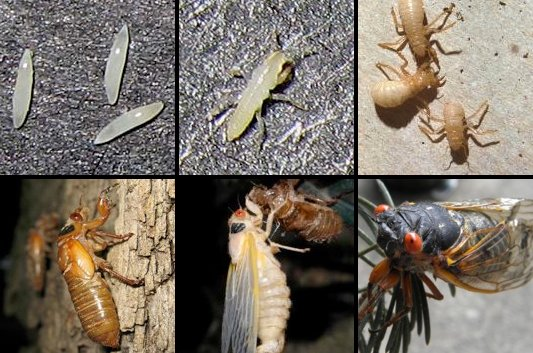 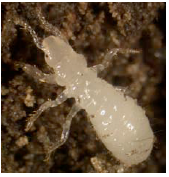 Egg
6-8 weeks
1st instar
<1 year
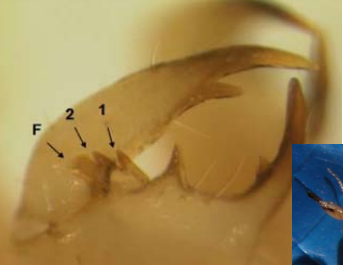 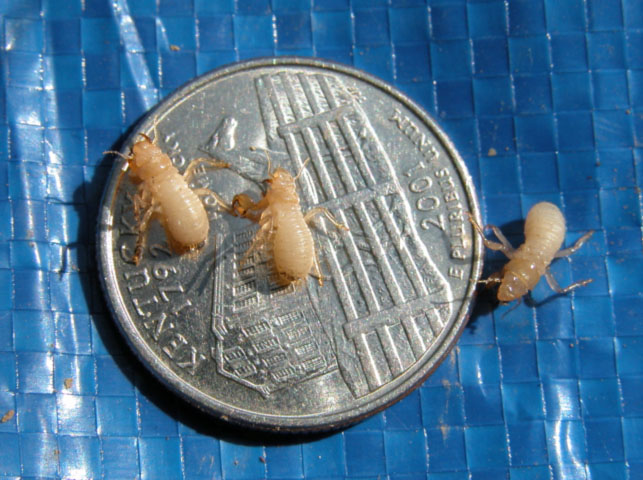 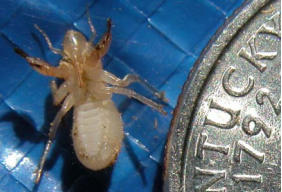 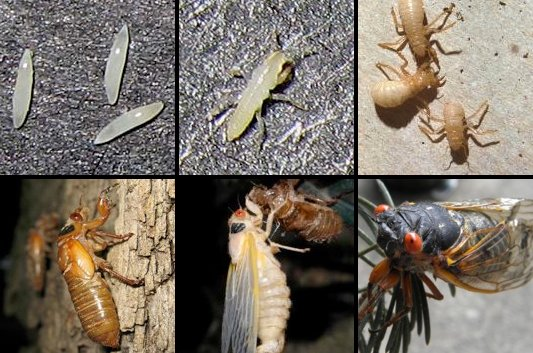 2nd instar
3-6 years
Teeth on femur is used to age nymphs
[Speaker Notes: Identification: http://www.cicadamania.com/where.html

Tibia and femur.]
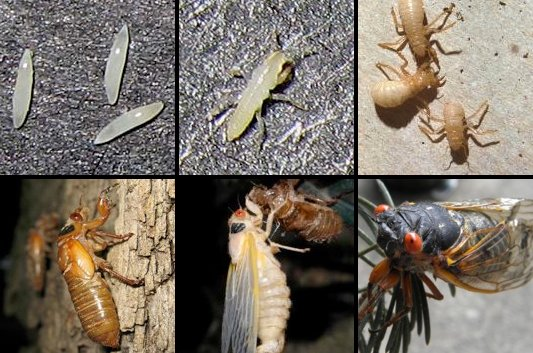 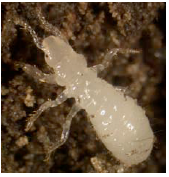 Egg
6-8 weeks
1st instar
<1 year
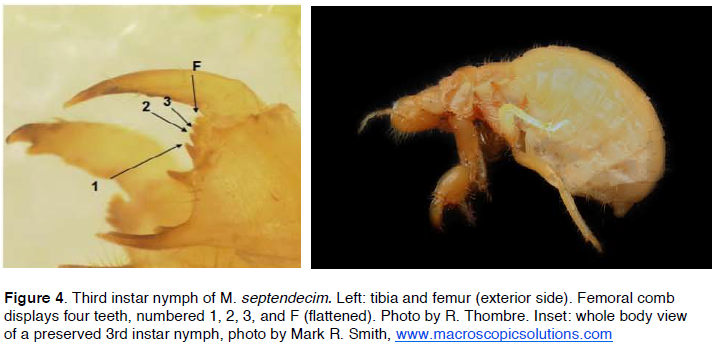 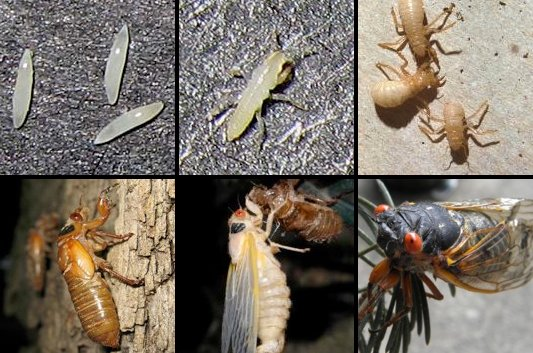 2nd instar
3-6 years
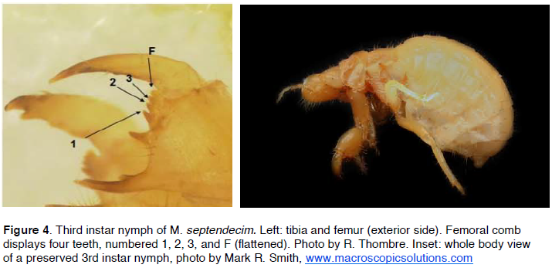 3rd instar
3-5 years
[Speaker Notes: Identification: http://www.cicadamania.com/where.html]
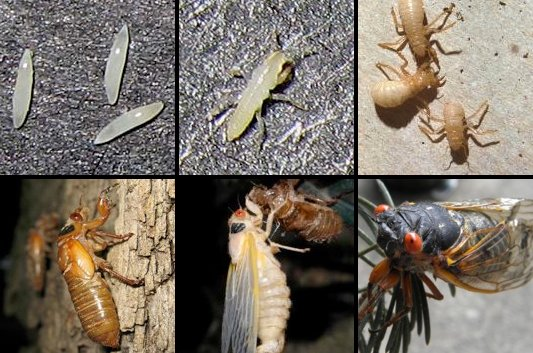 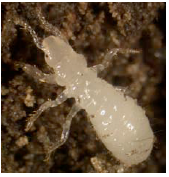 Egg
6-8 weeks
1st instar
<1 year
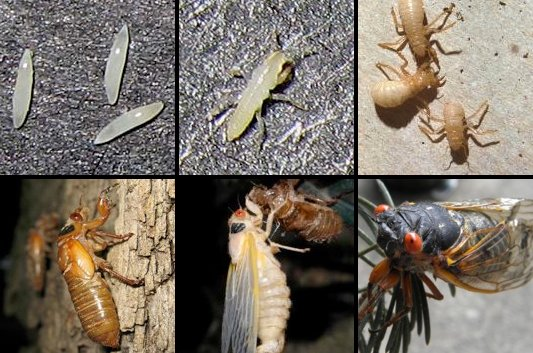 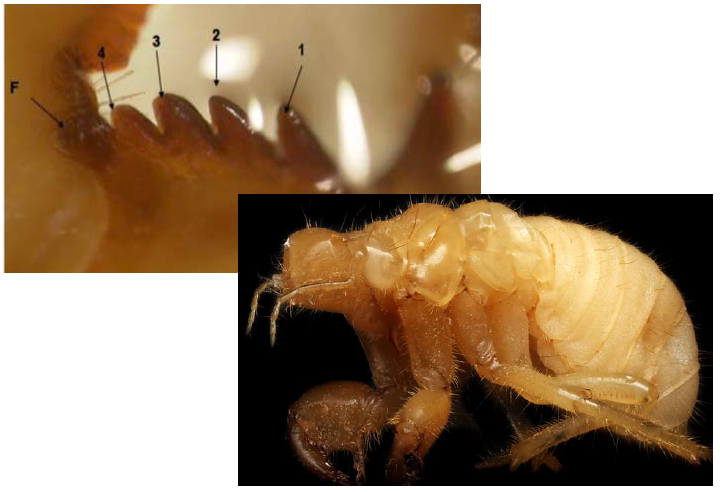 2nd instar
3-6 years
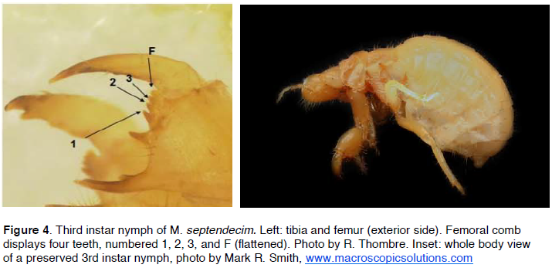 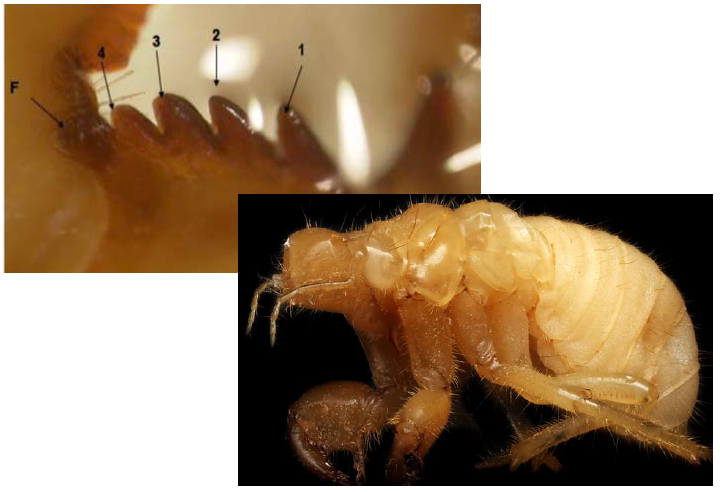 3rd instar
3-5 years
4th instar
3-5 years
[Speaker Notes: Identification: http://www.cicadamania.com/where.html]
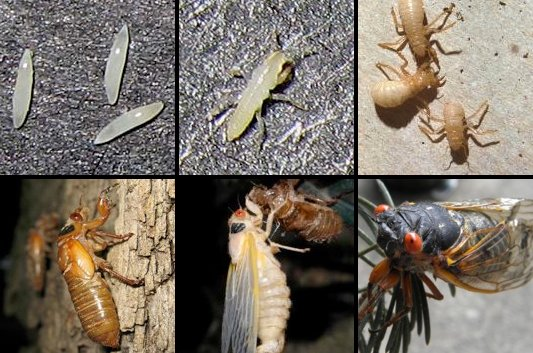 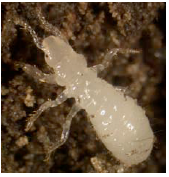 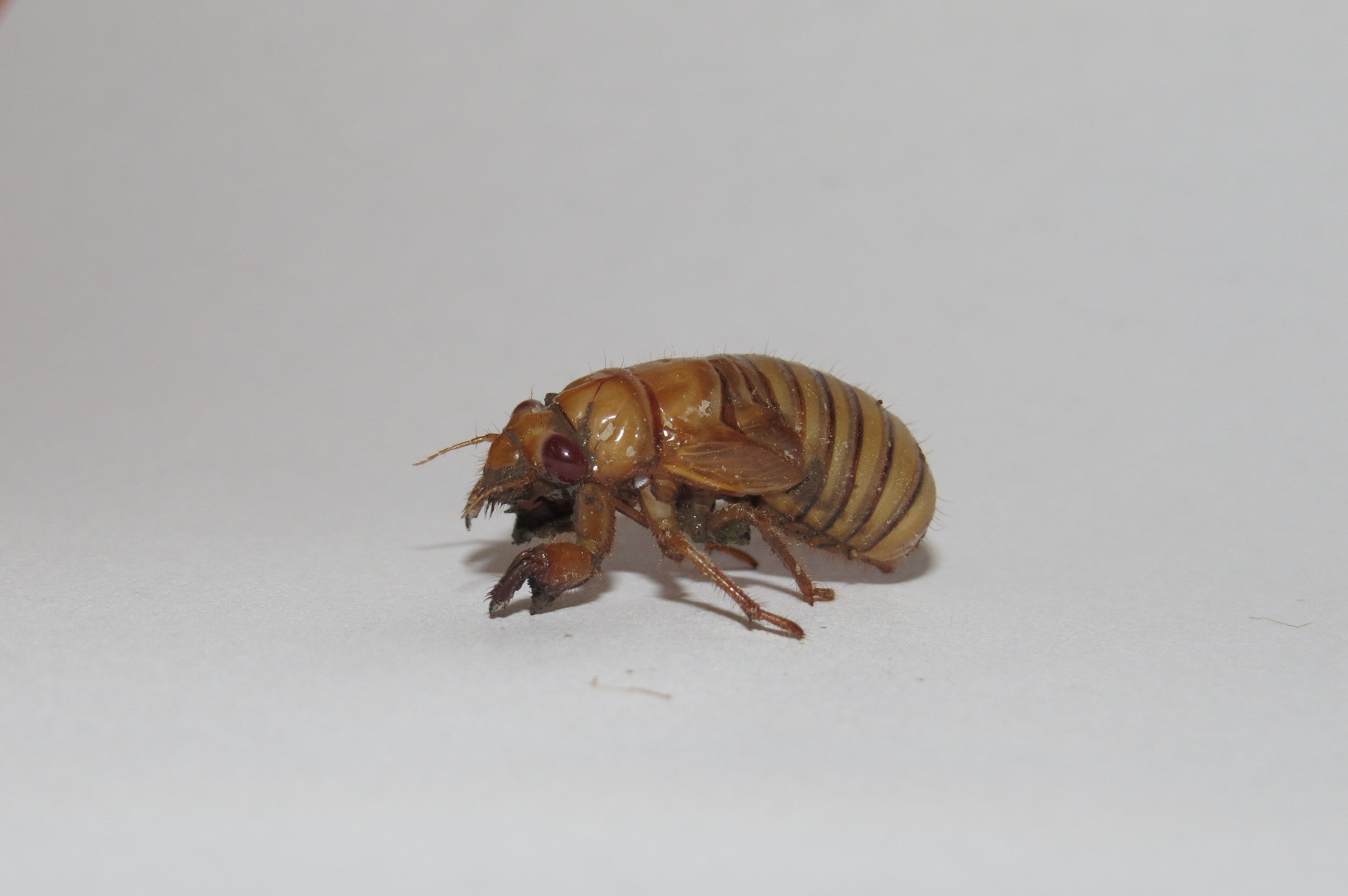 Egg
6-8 weeks
1st instar
<1 year
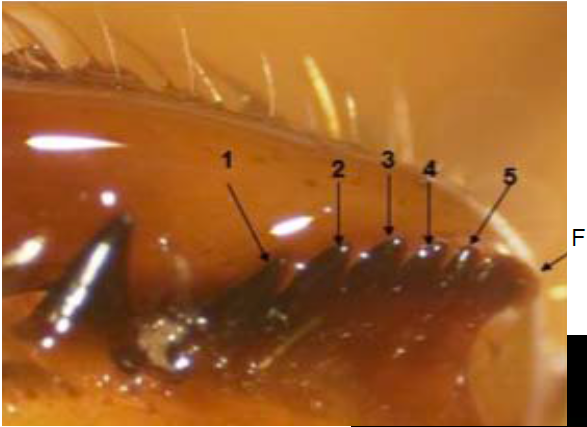 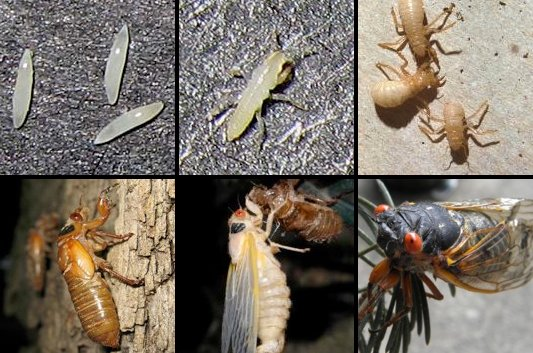 2nd instar
3-6 years
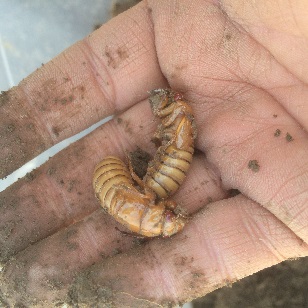 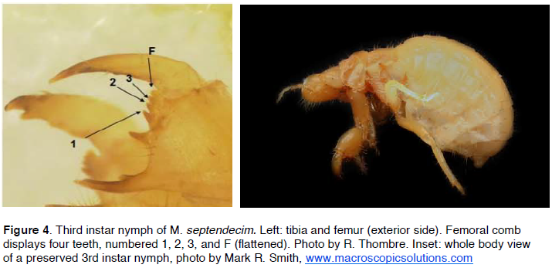 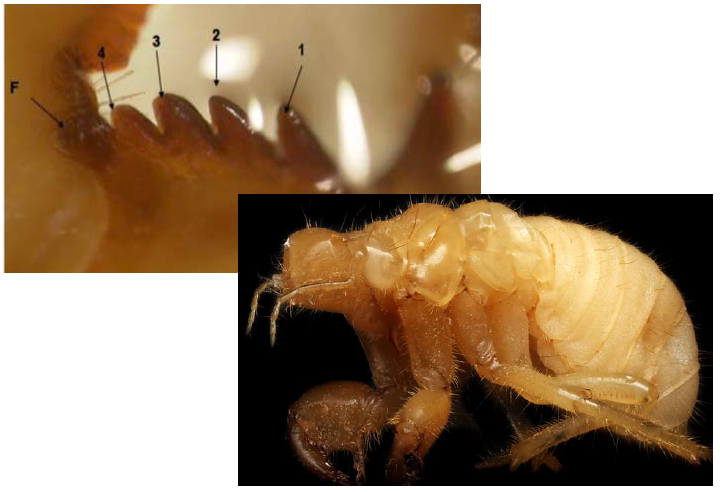 3rd instar
3-5 years
5th instar
3-5 years
4th instar
3-5 years
[Speaker Notes: Identification: http://www.cicadamania.com/where.html]
Magicicada Nymph Development
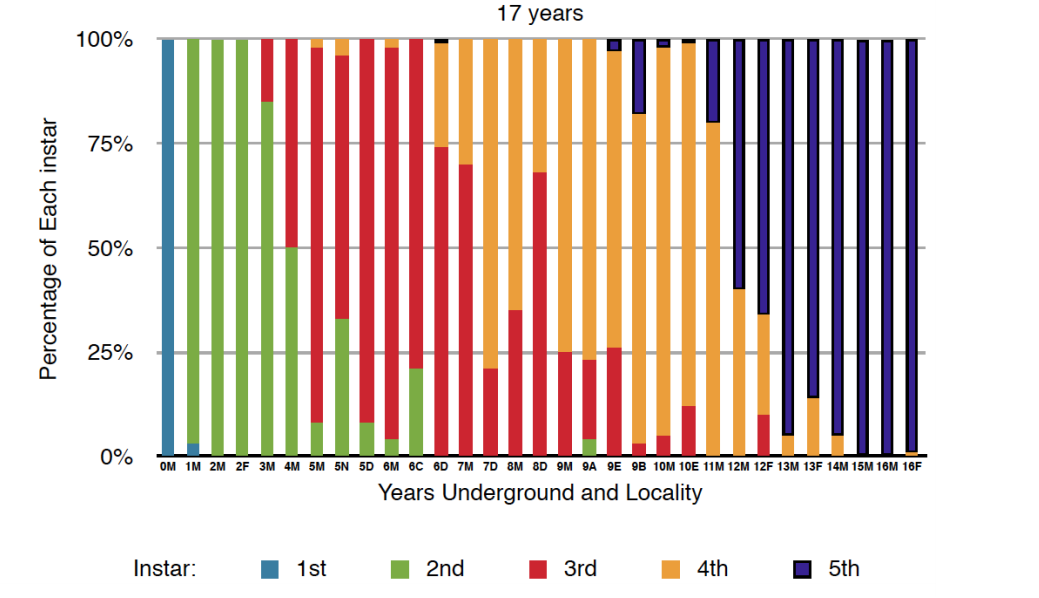 Feed at depths of ~2ft or more

No photoreception

Do not get temperature cues

Stragglers – emerge before or after
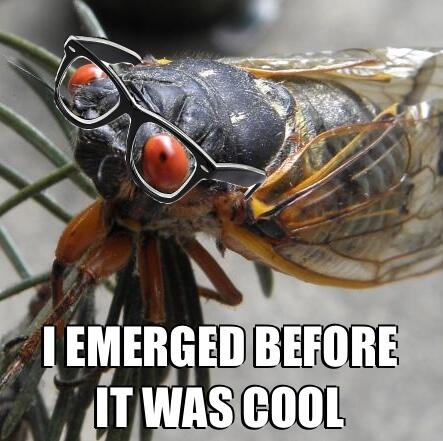 Simon, 2013
[Speaker Notes: Identification: http://www.cicadamania.com/where.html
Scientists are unsure how cicadas can "calculate" the passage of 17 years. It may relate to the recognition of annual moisture or dryness cycles, combined with gaining appropriate size. Perhaps hormones develop at the correct time to stimulate emergence.]
Signs of Emergence
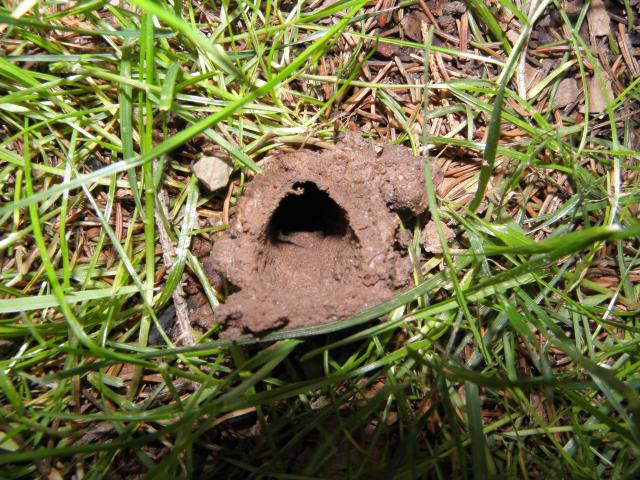 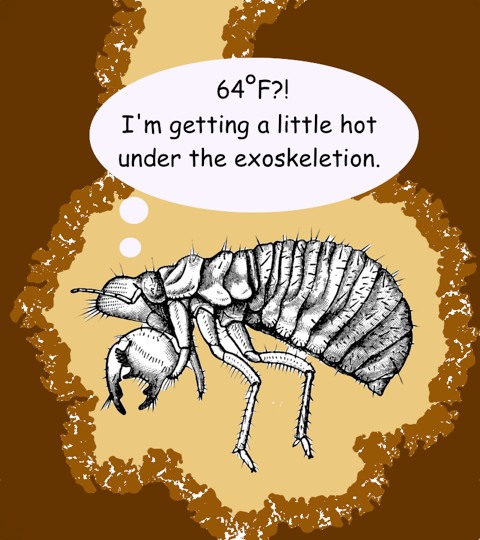 8 inches down …
Mud chimney – look in shady spots!
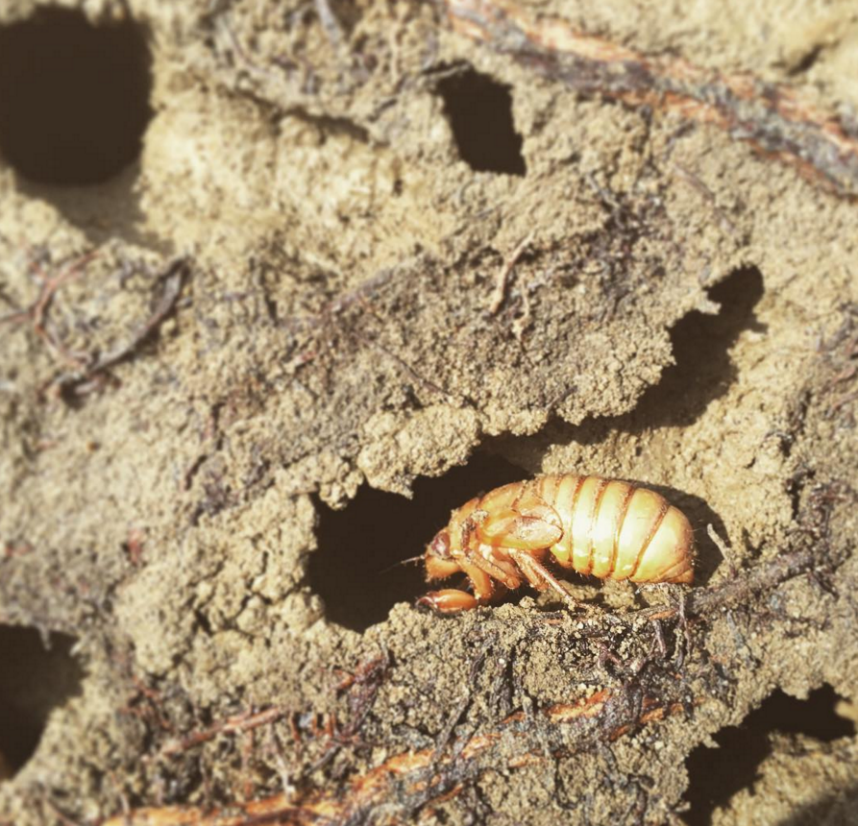 Flip over logs or  flat rocks
[Speaker Notes: Multiple cicadas will emerge from one hole]
Predator activity
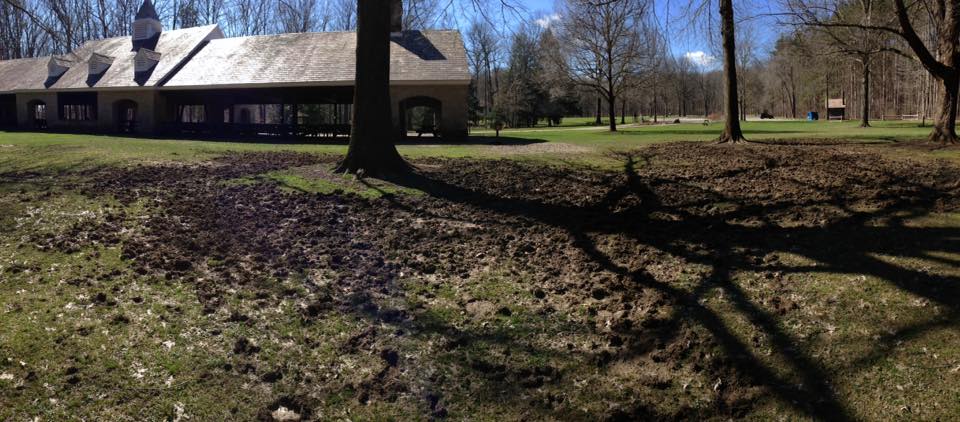 @ South Chagrin 
Photo courtesy of Richard B.
They are coming!
OMG!!
It’s happening!
[Speaker Notes: They are coming, There are a lot of them.]
Molting or Ecdysis
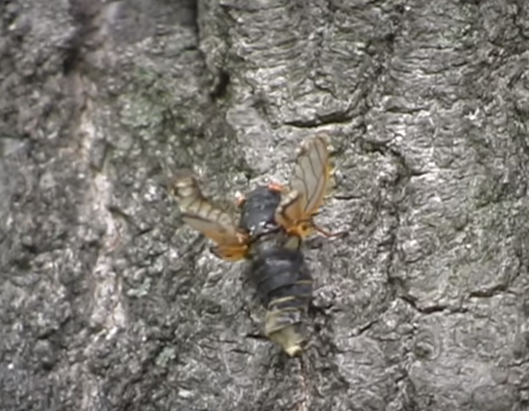 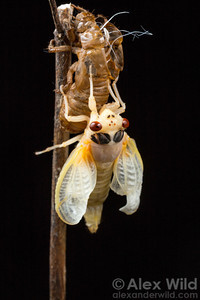 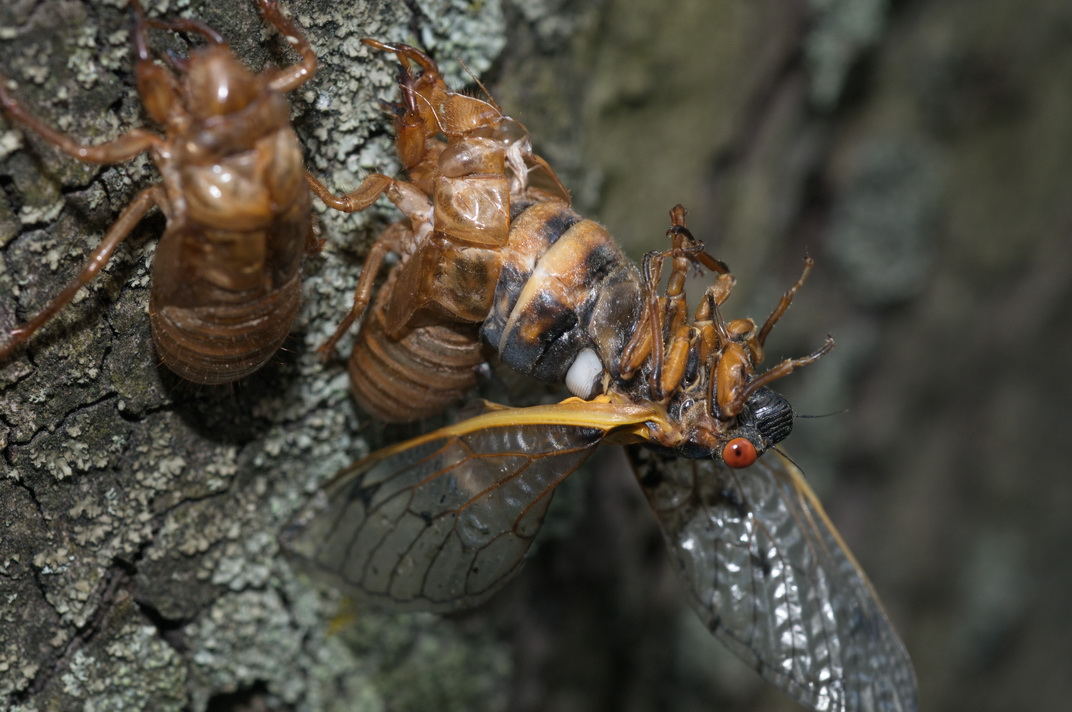 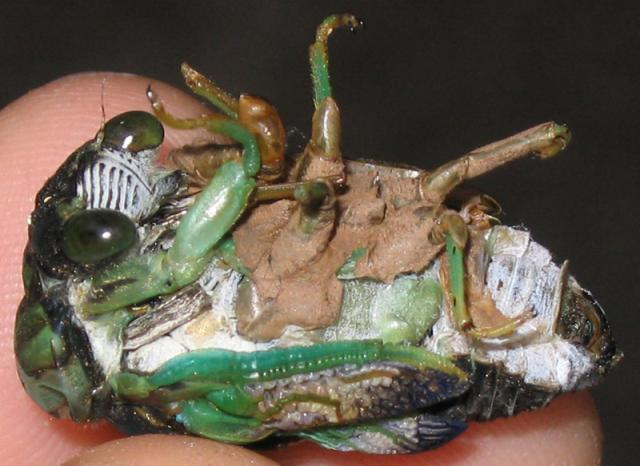 “Crumbly”
Often trample others in the rush to find a place to molt
Harsh weather, like wind and rain
Malnutrition
Fungi infection
Molt hanging head up
At night
Avoid desiccation
[Speaker Notes: Clip 35,15:10 in Ken’s video]
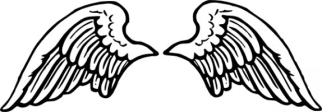 Massospora cicadina
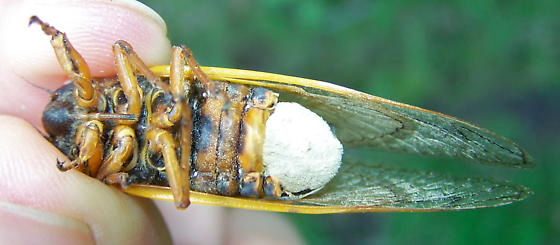 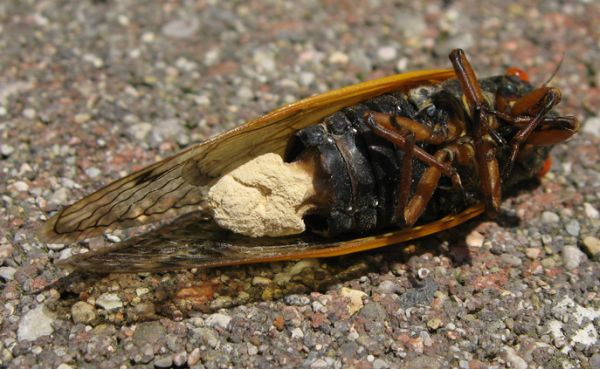 Why don’t these cicadas have butts?
Fungus!
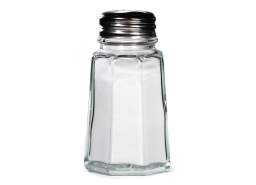 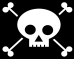 The Massospora fungus infects Magicicadas, filling their abdomens and destroying their ability to reproduce. Often, their entire abdomen will fall off. The cicadas actually spread the fungus throughout their local colony via mating — the Massospora fungus is a cicada STD!
[Speaker Notes: Flying Salt Shakers of Death!
https://blog.mycology.cornell.edu/2013/02/19/flying-salt-shakers-of-death/]
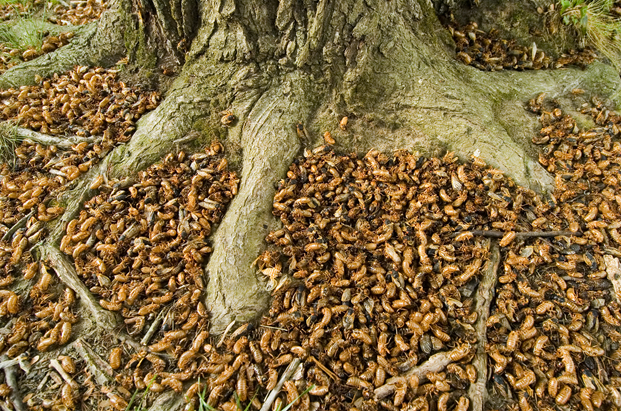 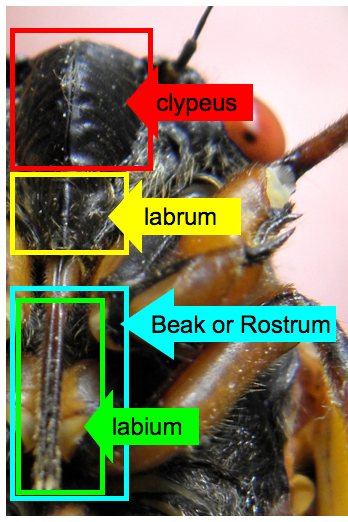 Anatomy Male
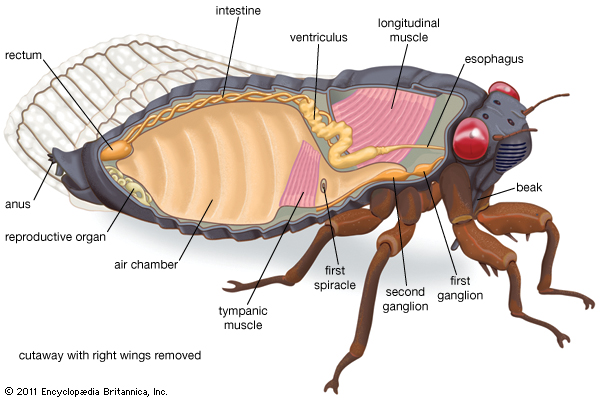 - Make sound by flexing their tymbals

 - Small muscles rapidly pull the tymbals in and out of shape — like a child's click-toy

 - Sound is intensified by the cicada's mostly hollow abdomen
[Speaker Notes: Tymbals - drum-like organs found in their abdomens 
Females chose the male that interests them with a flick of their wings which stimulates the male to come closer. but it isn't the same as the song cicadas are known for.  If you snap your fingers you can get males to call.]
Female & Male Physiology
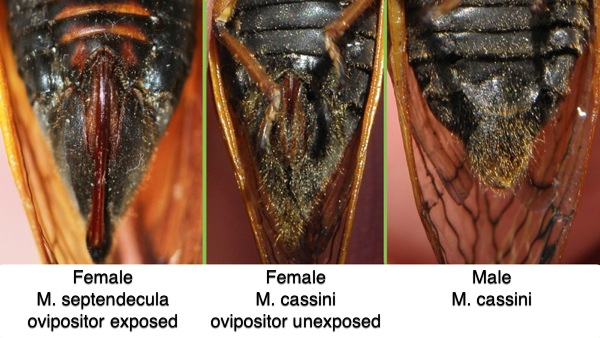 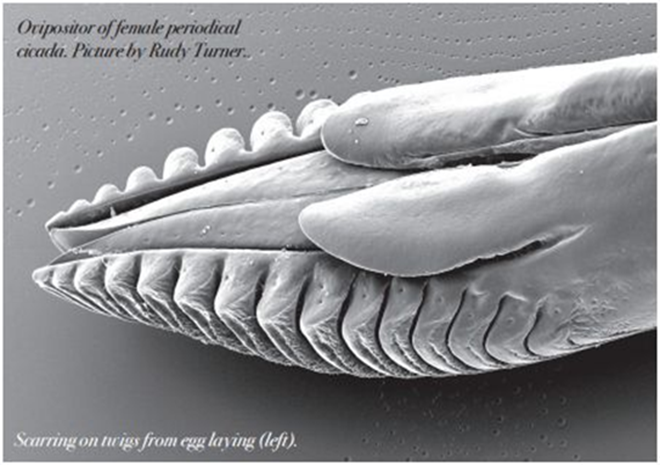 Epiproct -  single appendage projecting upward
[Speaker Notes: Females have pointed abdomen w/ovipositor
Males have blunt abdomen]
Magicicada: Expert home shopper
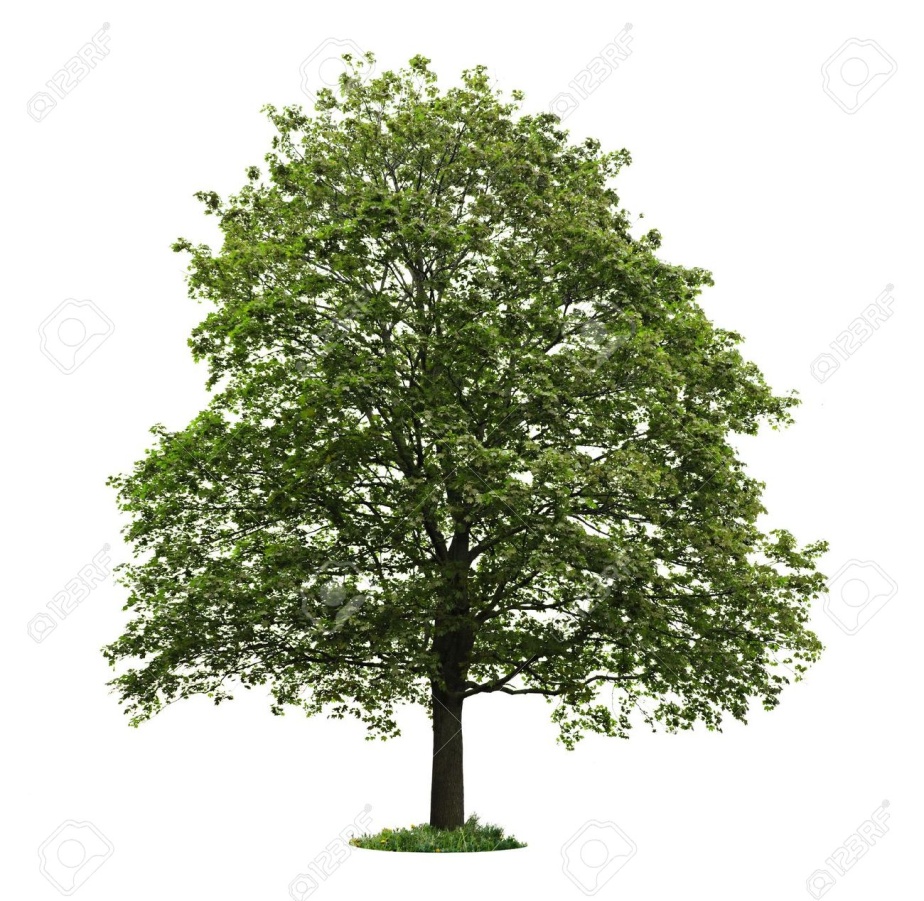 - Big, Hearty North American Trees! 
elm, chestnut, ash, maple, and oak

Pick a tree that will survive 17 years

- Often select edge of forest trees/ orchard trees
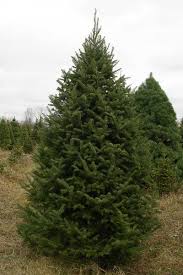 Avoid for egg laying because the sap interferes with their egg nests.
[Speaker Notes: Like ovipositing on trees on the edge of a forest, probably because their offspring will be more likely to find grass roots when they leave their egg nests. An orchard is all “edge of the a forest” because of the rows between the trees,]
Signs of Egg Laying
Flagging
Oviposition evidence
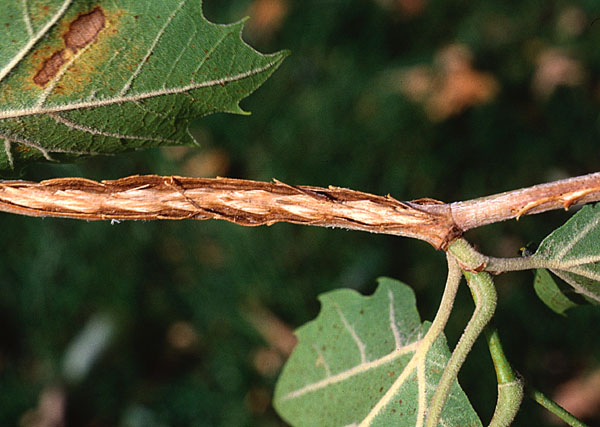 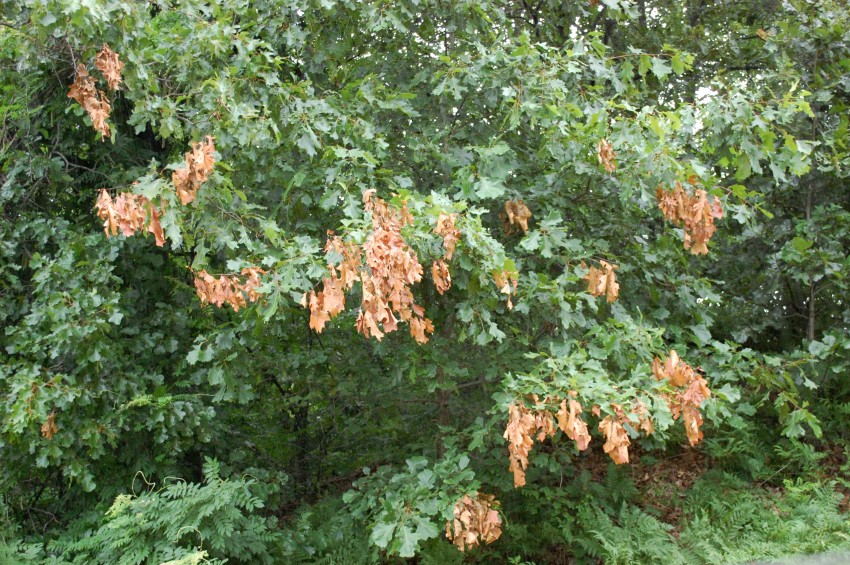 Rutgers
Scarring and egg nests in pencil-diameter twigs
[Speaker Notes: Lay eggs in pencil sized twigs. 10-20 eggs per egg nest. One female can lay up to 400-600 eggs.
They will flag the branches of these trees, but only young ones are at risk.]
Human interactions:
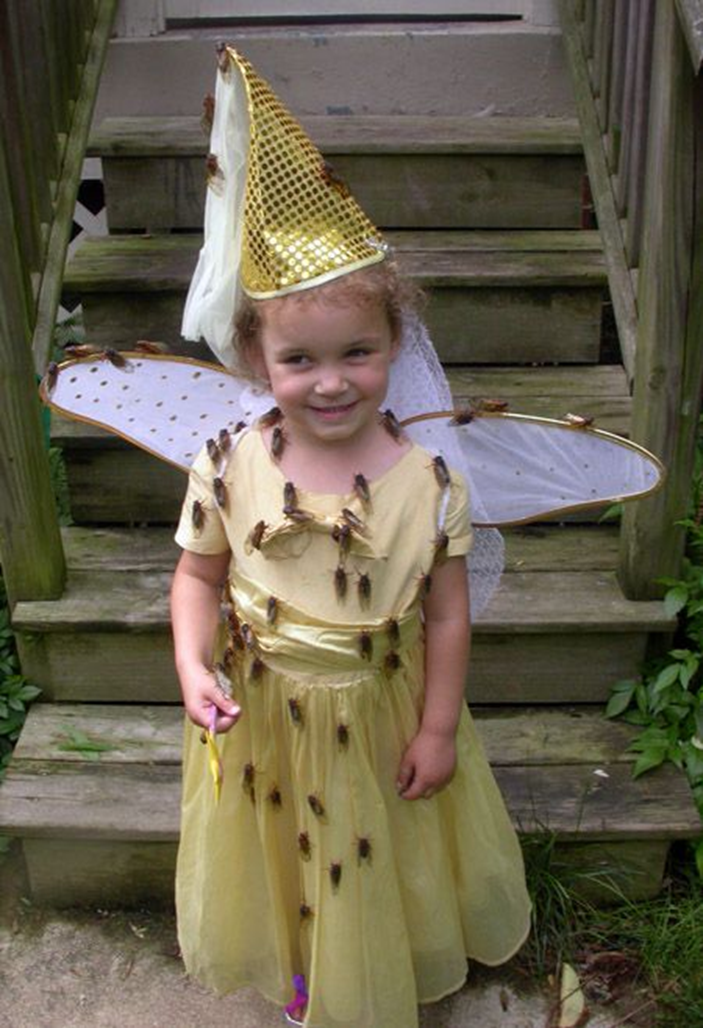 Do not bite or sting

Not known to transmit diseases

Are not harmful to pets

Are low-carb and gluten free

Are fun and interesting

Provide MEMORIES!
Distribution
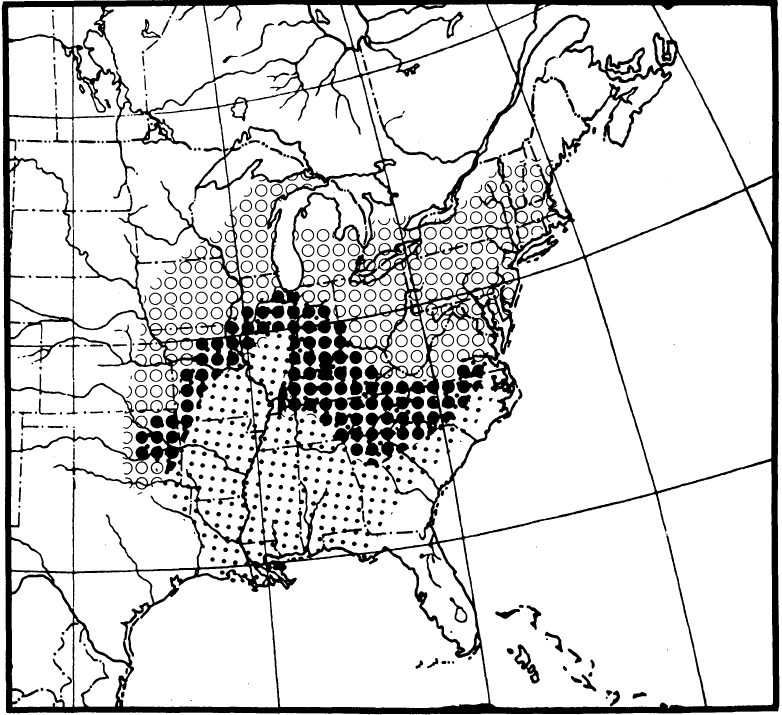 17 year cicadas
Zone of overlap
13 year cicadas
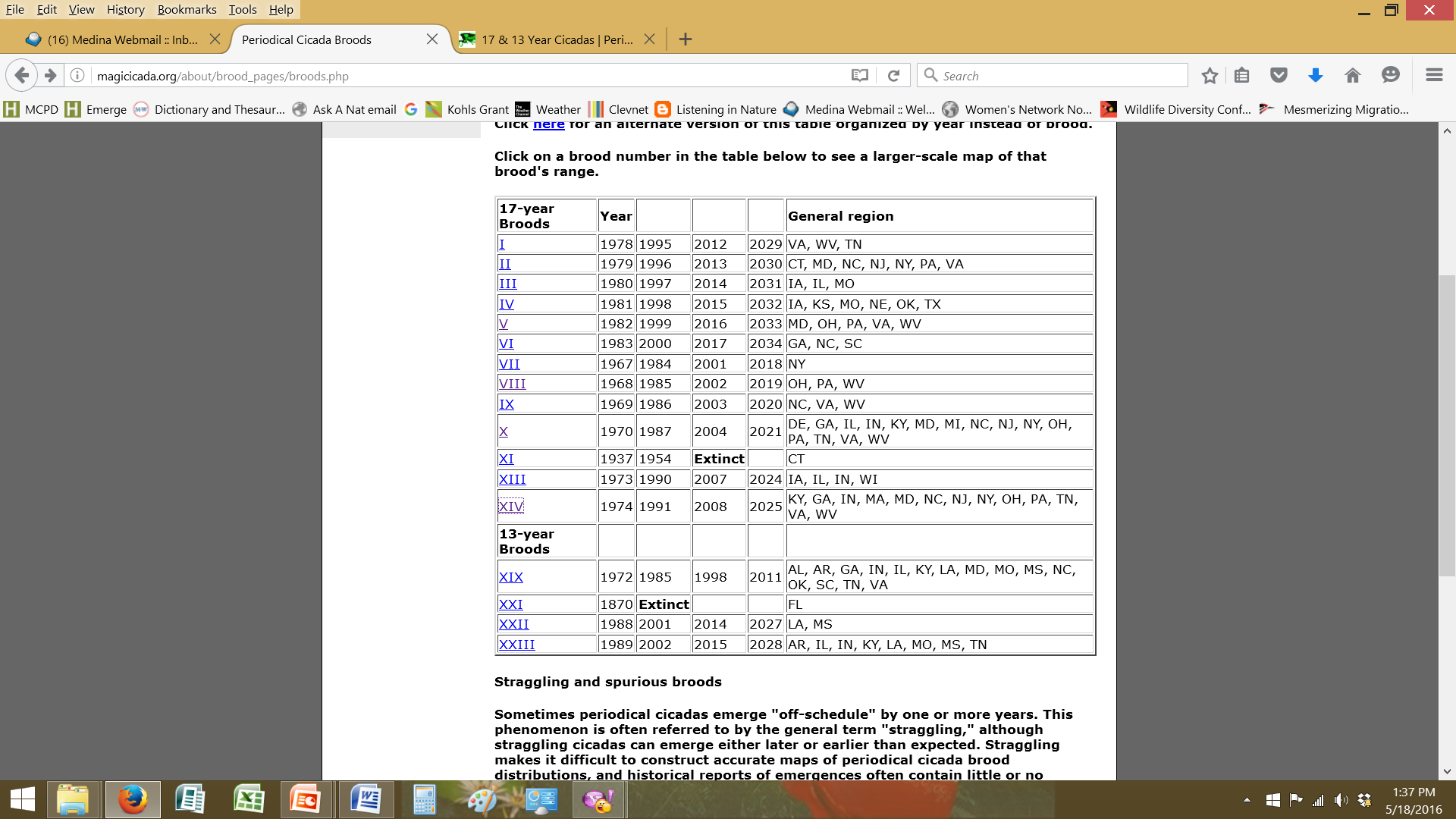 15 total 


Broods 1-17 for 17 year
Total of 12 active broods


Broods 18-30 for 13 year
Total of 3 active broods
[Speaker Notes: 2 extinct broods
No number represents empty class
4 broods exist in Ohio]
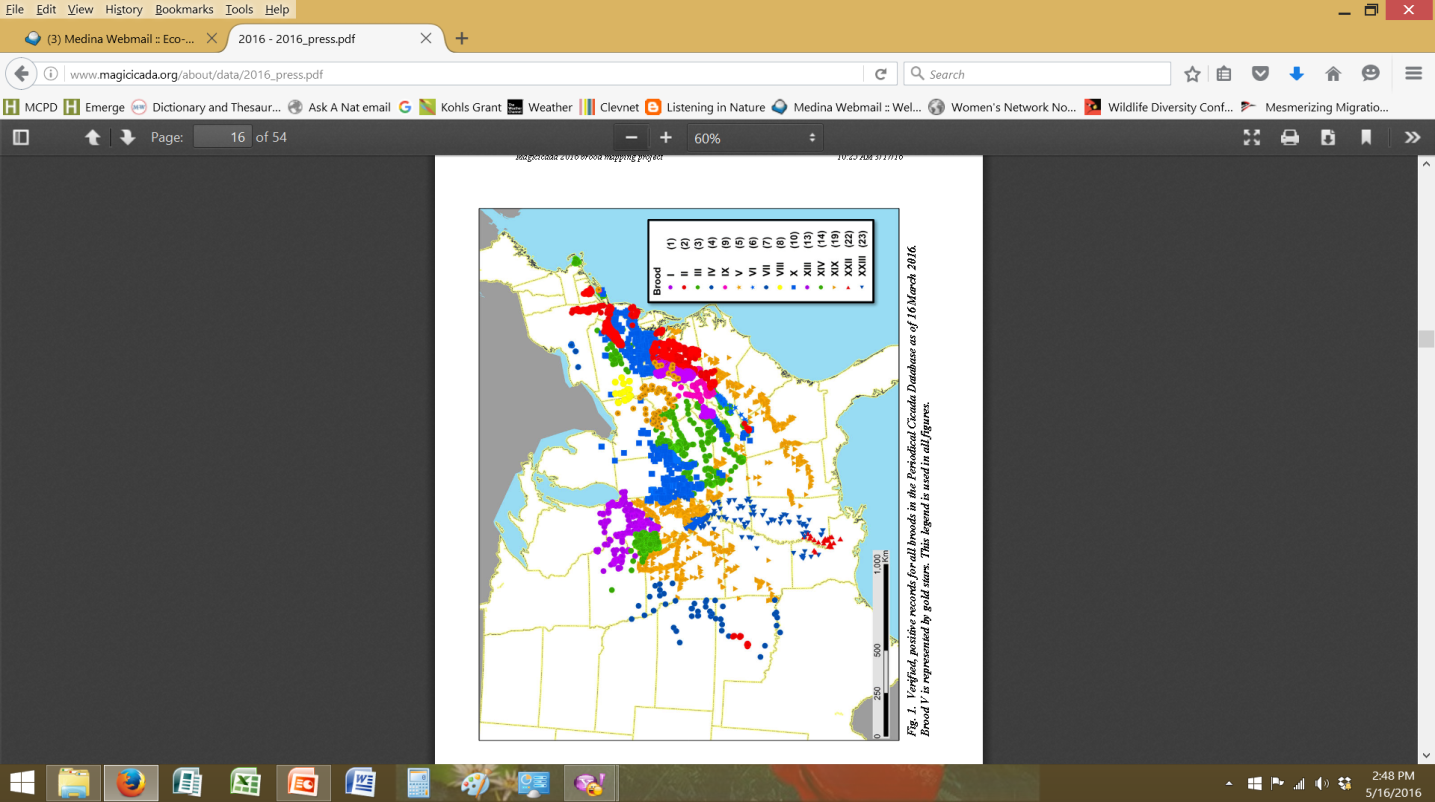 Extant periodical cicada broods in the U.S.
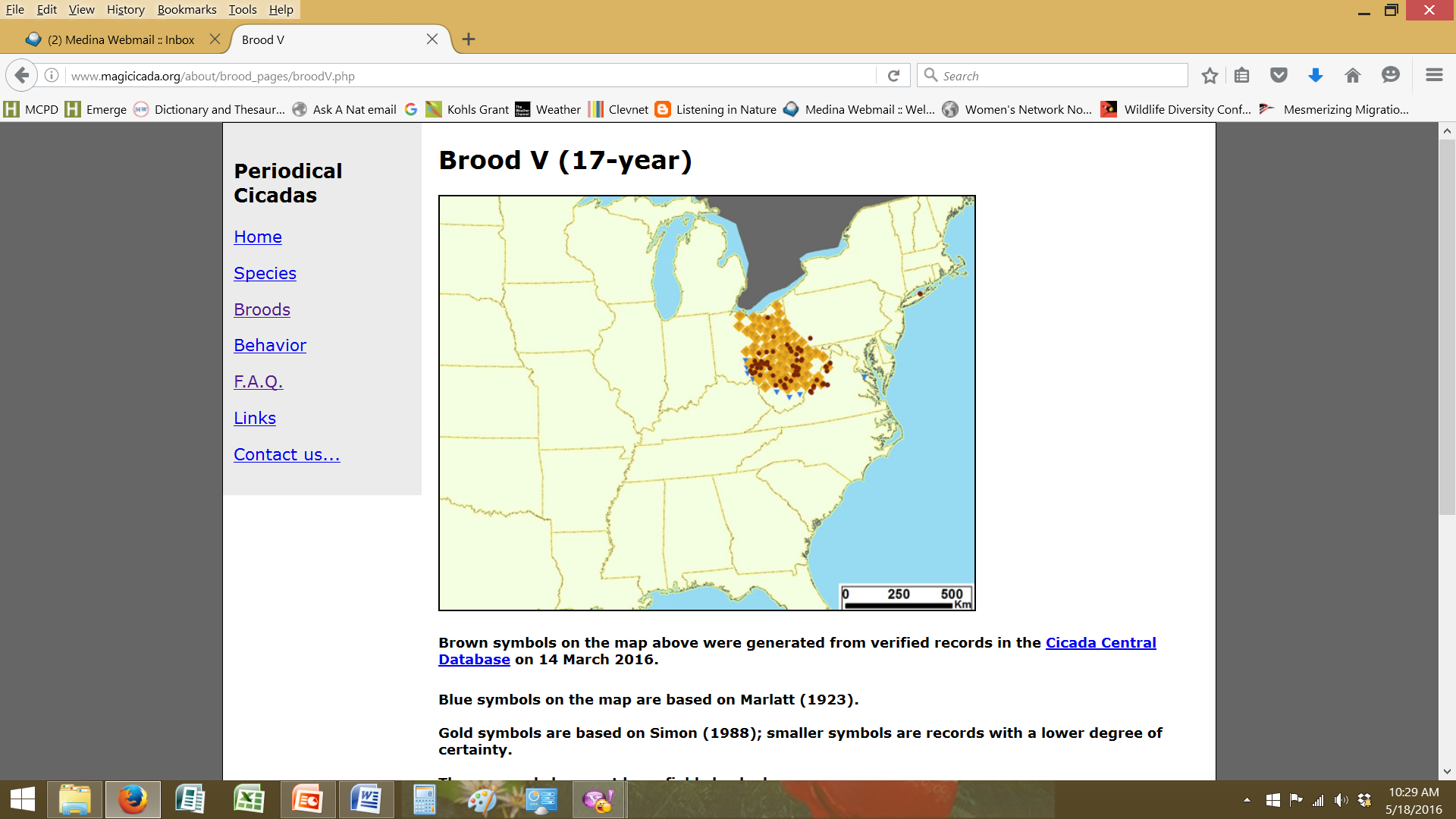 MD, OH, PA, VA, WVA

“Our” brood

First observed in 1812
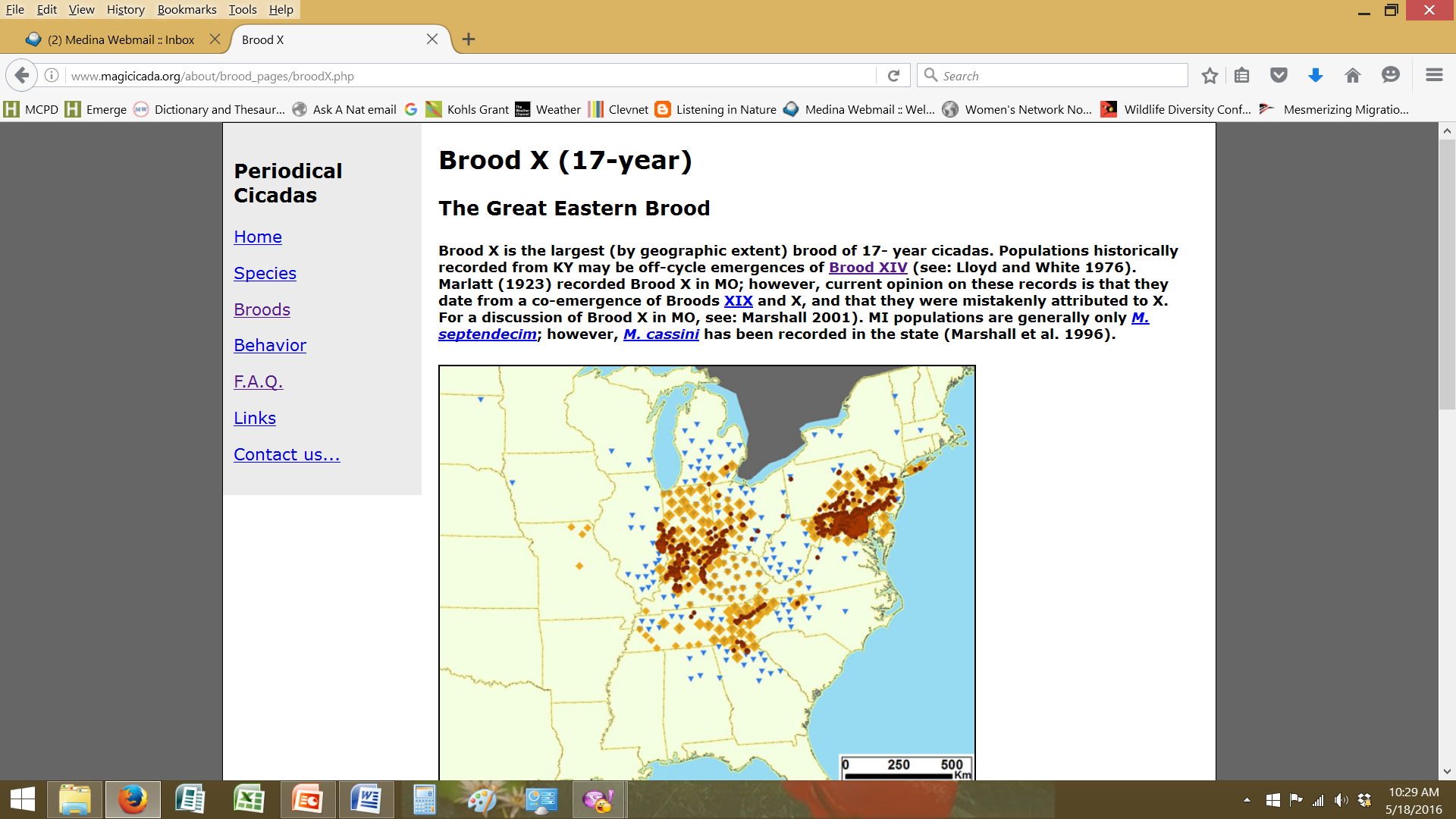 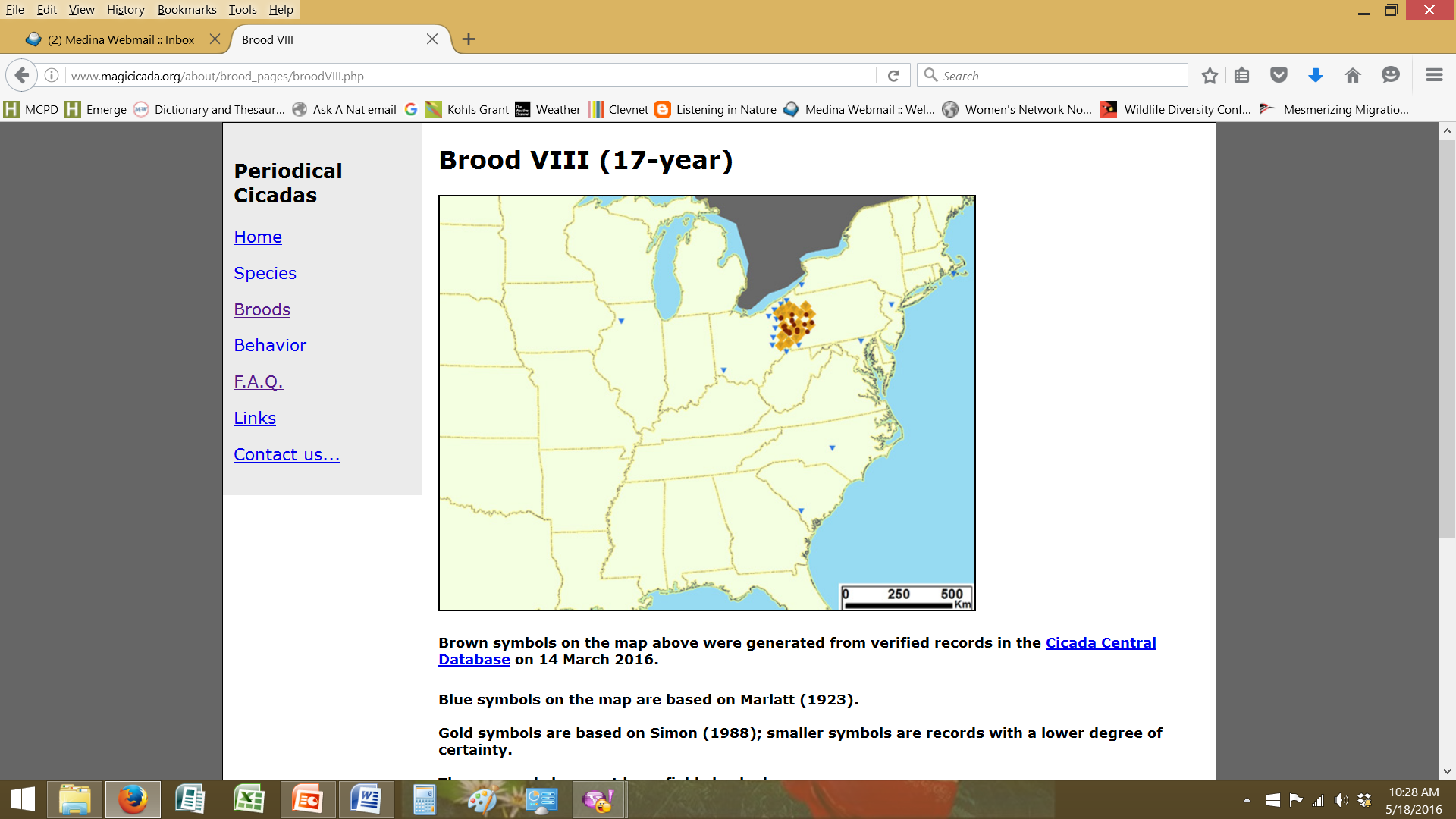 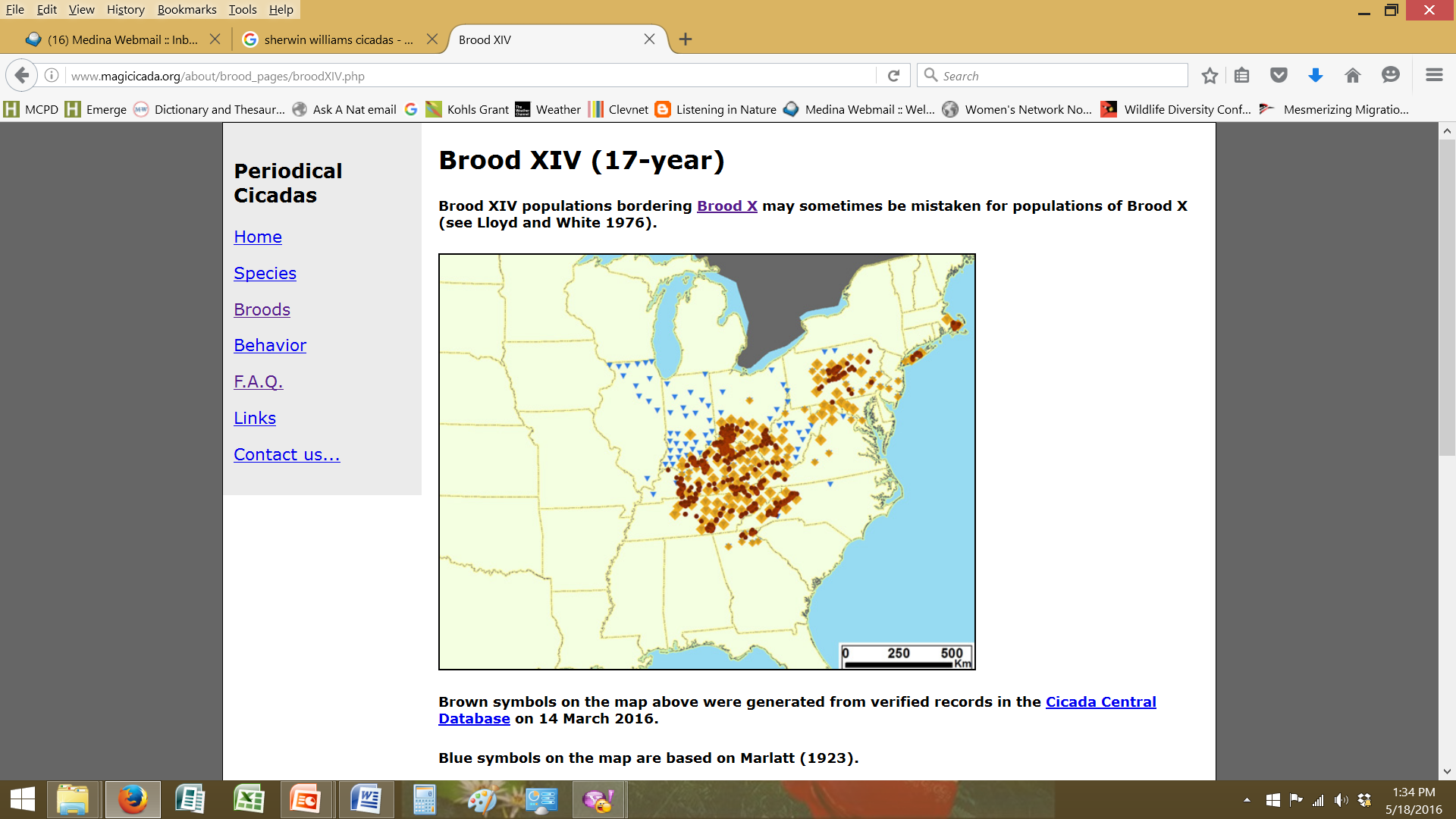 Cicadas populations over time
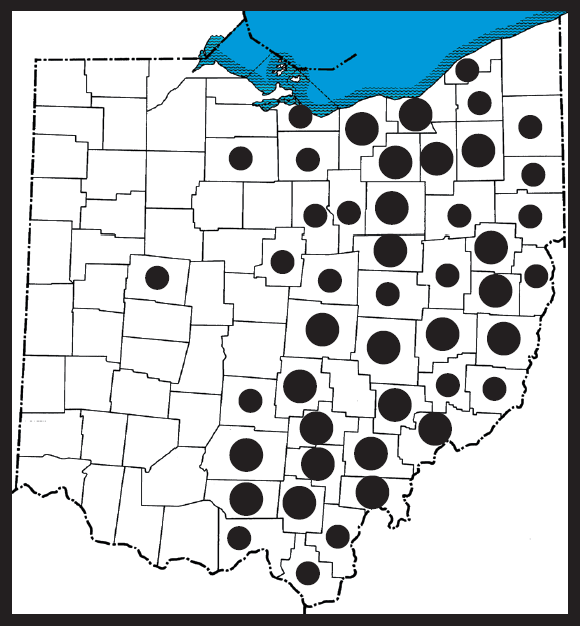 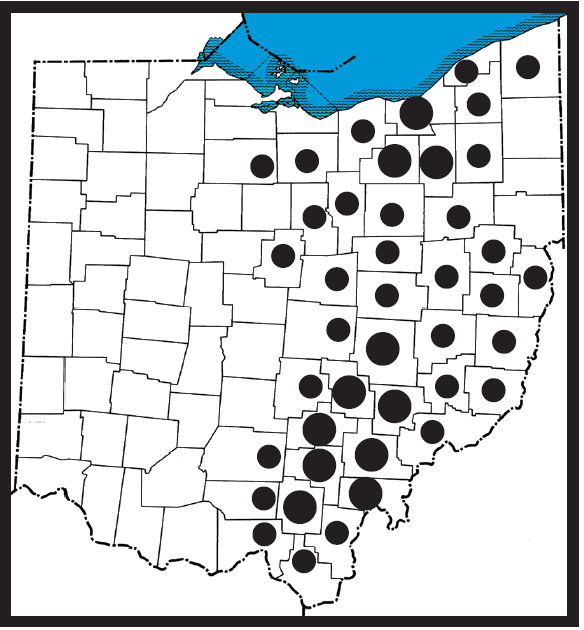 Brood V in 1914
Brood V in 1999
Kritsky (1999)
[Speaker Notes: What geography encouraged these things to move around this area?]
Brood V range over time
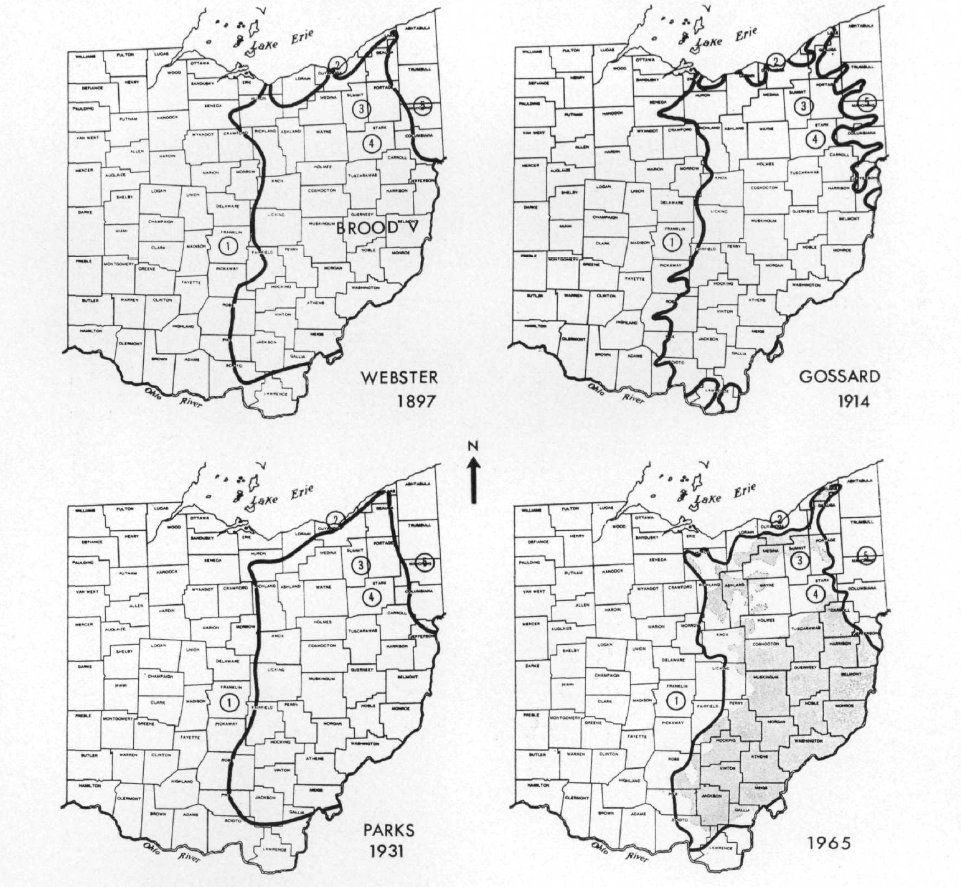 Shows the changes in cicada populations over time

Receding populations around Columbus and Youngstown
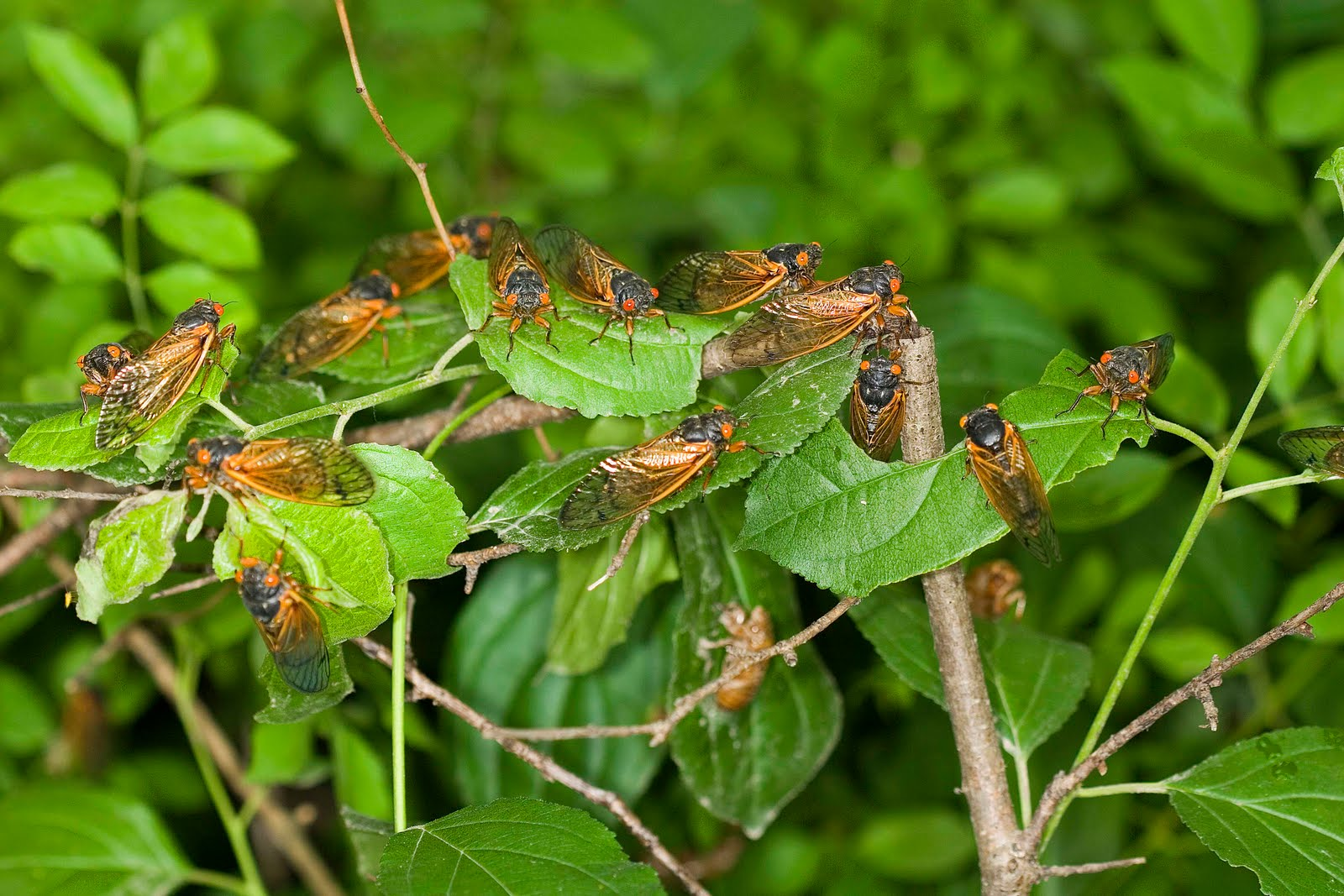 Species Identification
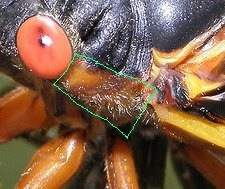 Magicicada septendecim
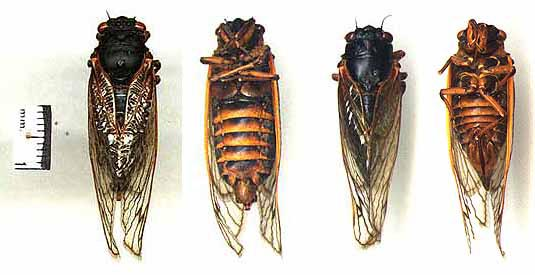 Broad orange stripes on abdomen

Orange on sides of thorax, behind eye

Pharaoh or Wee Ooh

70% of Brood V

Deposits eggs in upland forest

Least host specific
Cooley
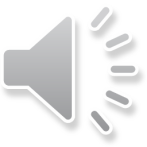 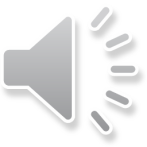 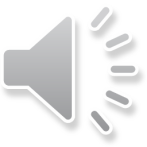 Distress
Court I
Court II
[Speaker Notes: http://www.magicicada.org/about/species_pages/m_sdecula.php

http://www.magicicada.org/about/species_pages/m_scassini.php

http://www.magicicada.org/about/species_pages/m_sdecim.php]
Magicicada cassini )
Abdomen all black – potentially weak yellow stripes

Series of ticks followed by a shrill buzz

25% of Brood V

Smallest

Deposits eggs in floodplain species

Ash, elm, oaks, other shrubby species
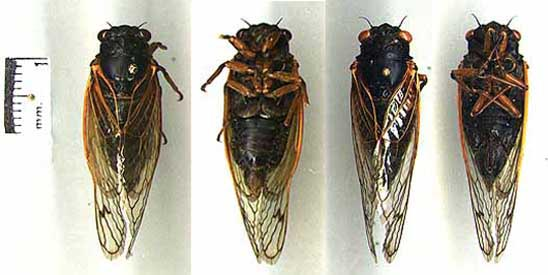 Cooley
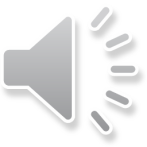 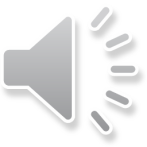 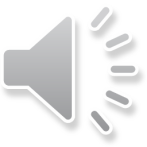 Distress
Chorus
Court
Cooley
Magicicada septendecula  and Moore 1962
Narrow, well-defined orange stripes

No orange coloration in front of the wing insertion behind the eye

Rhythmic series of ticks

Rare - 5% of Brood V

Usually deposits eggs in upland forest

Hickory and walnut trees
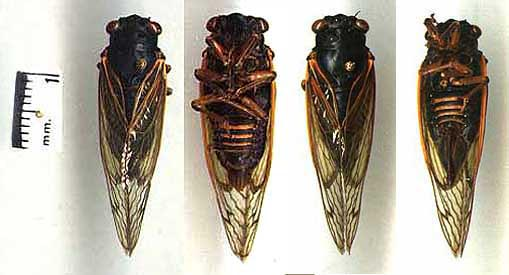 Cooley
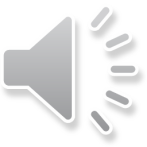 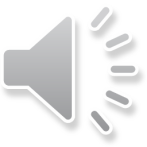 Court II
Court I
Pop Quiz!!
1
2
3
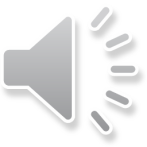 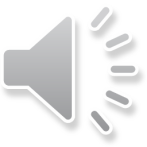 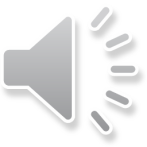 Septendecula court
Septendecim court
Multi-species chorus
Citizen Science
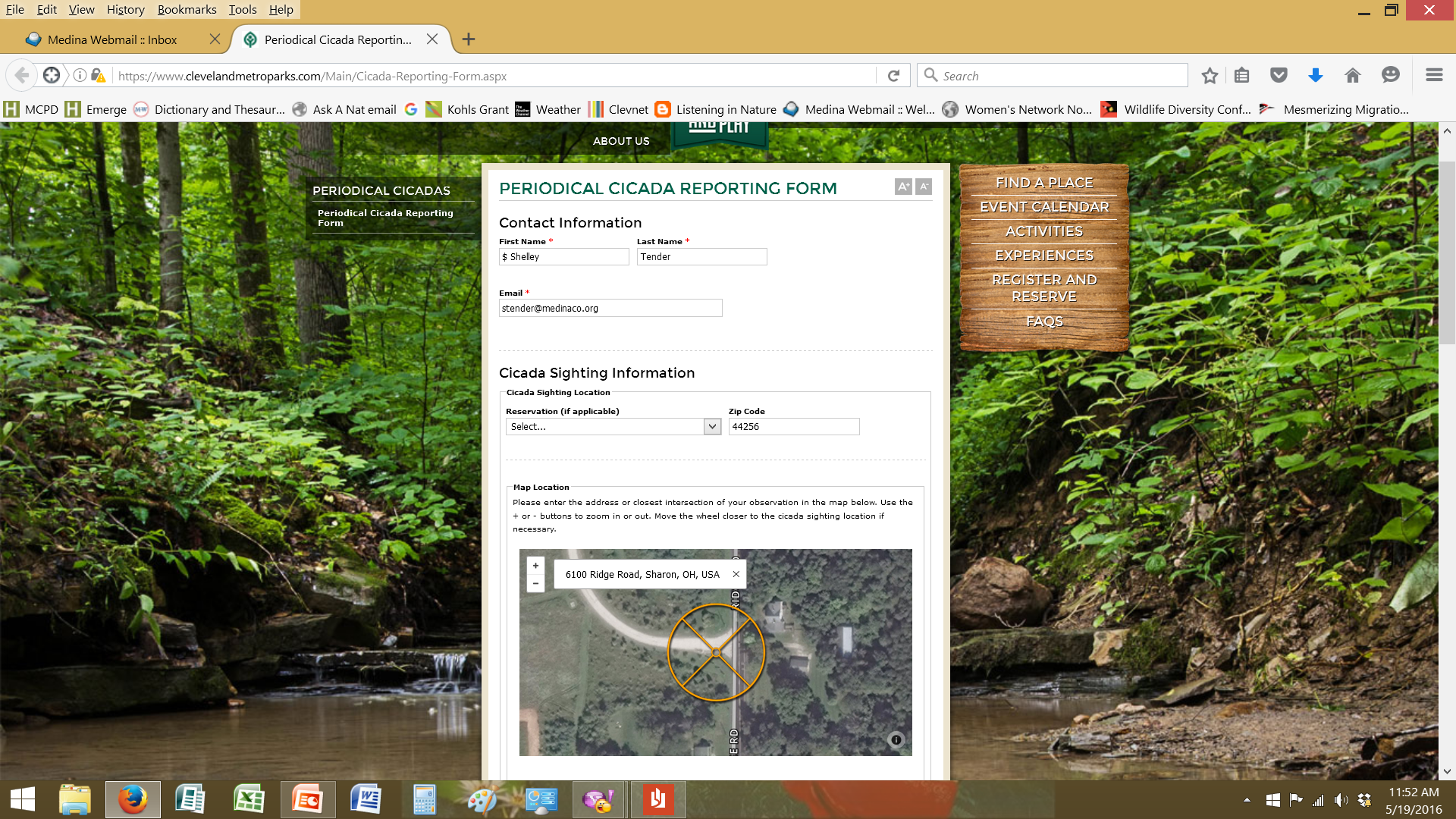 Collect data at your convenience

Report on Cleveland Metroparks website

Medina data will be reported to us

Opportunity to fill in the gaps for Medina Co.
http://www.clevelandmetroparks.com/Main/Cicada-Reporting-Form.aspx
Cicada Resources
Ken Gober, 1999
https://www.youtube.com/watch?v=TqEbaQyY-Tc&feature=youtu.be
David Attenborough, BBC
https://www.youtube.com/watch?v=tjLiWy2nT7U
17 Facts and 17 year cicadas
https://www.youtube.com/watch?v=x71RaI-RxVM&nohtml5=False
How to identify Magicicada species
https://www.youtube.com/watch?v=g4Q065vFFdI
Gene Kritsky, 1999
In Ohio’s Backyard: Periodical Cicadas
Gene Kritsky, 2004
Periodical Cicadas: The Plague and the Puzzle
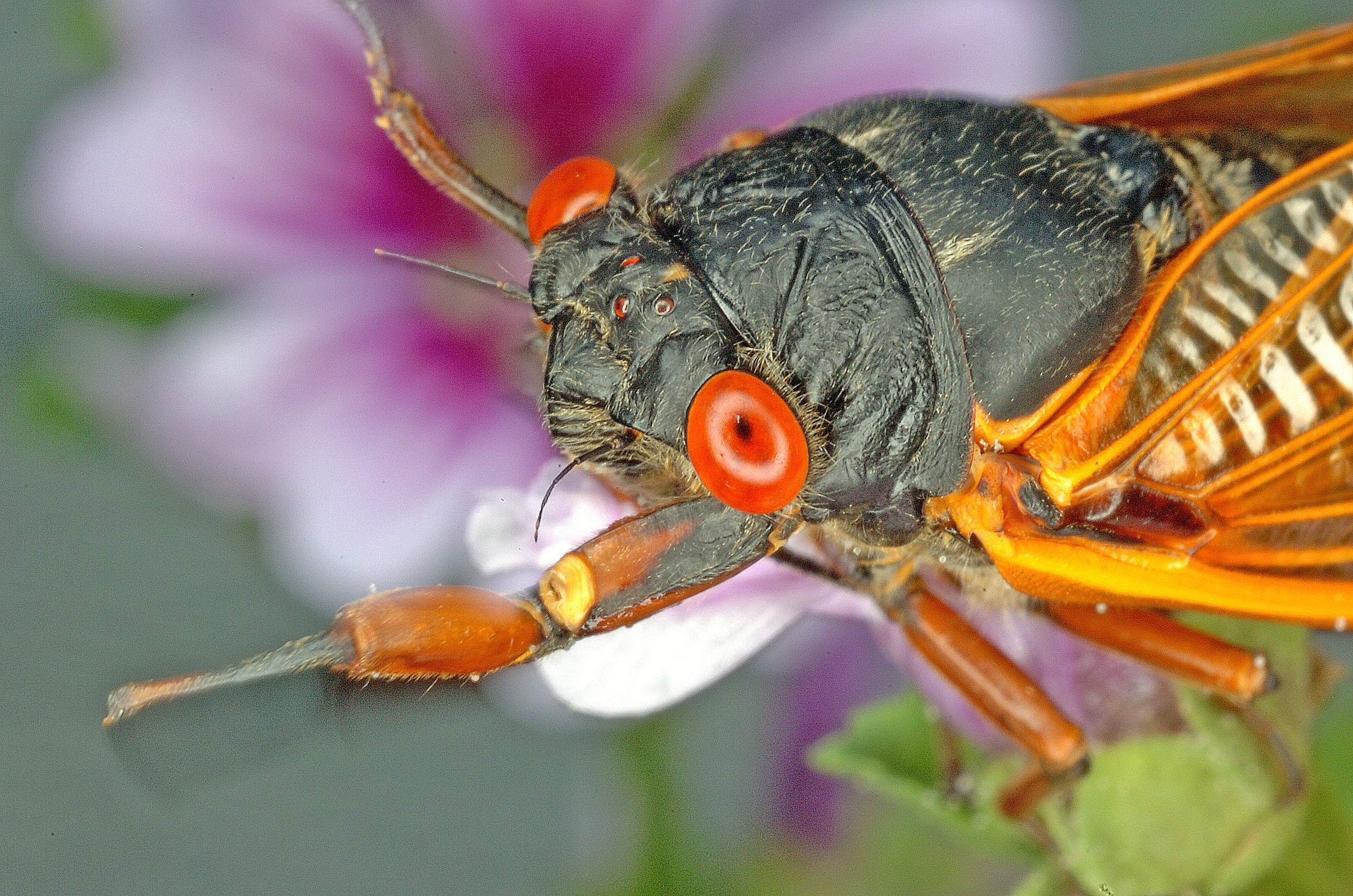 Thank you for your interest and support!